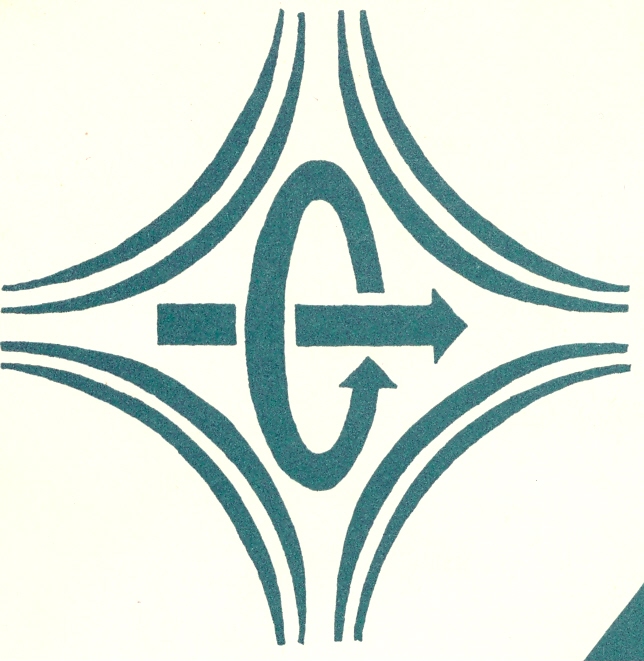 Отдел         Новых                 Методов                          Ускорения
1968 – 1988гг.
ОНМУ Образован в 1968 году на базе Расчётно – теоретического бюро (РТБ),
             формально входящего в ЛВЭ ОИЯИ.
Приказ об образовании ОНМУ  в архивах ОИЯИ не обнаружен, но тем не менее общеизвестно, что Отдел создан для проведения теоретических и экспериментальных исследований в области коллективных методов ускорения и создания на их основе новых экспериментальных ускорительных установок – прототипов будущих ускорителей.
В 1988г.  ОНМУ преобразован в Общеинститутское научно – методическое обделение (ОНМО)

В 1989г. на базе Отдела новых методов ускорений и ряда научных групп ЛВЭ и ЛЯП создана Лаборатория физики частиц (ЛФЧ) (Лаборатория сверхвысоких энергий ЛСВЭ до 1997 года)

В 2008г. в результате слияния Лаборатории высоких энергий (ЛВЭ) и Лаборатории физики частиц (ЛФЧ)  Образована Лаборатория физики высоких энергий (ЛФВЭ)
В отделе кроме теоретических основ ускорения ионов электронными кольцами разрабатывались и создавались:

АДГЕЗАТОРЫ – адиабатические генераторы заряженных тороидов,
УСКОРЯЮЩИЕ СИСТЕМЫ для электронных колец с ионами:
- на теплых резонаторах (Герман Иванов),
- на сверхпроводящих резонаторах (Кольцетрон, Н.Б. Рубин),
- индукционная система (ЛУЭК, Долбилов, Сидоров).
 
У каждой из них были свои плюсы и свои минусы.
Из них наиболее приемлемой оказалась индукционная ускоряющая система.
Именно она и оказалась наиболее продвинутой.
На ней были получены основные результаты.
Настройка пучка 60 кВ, 1 кА.  ОНМУ, 1970г.
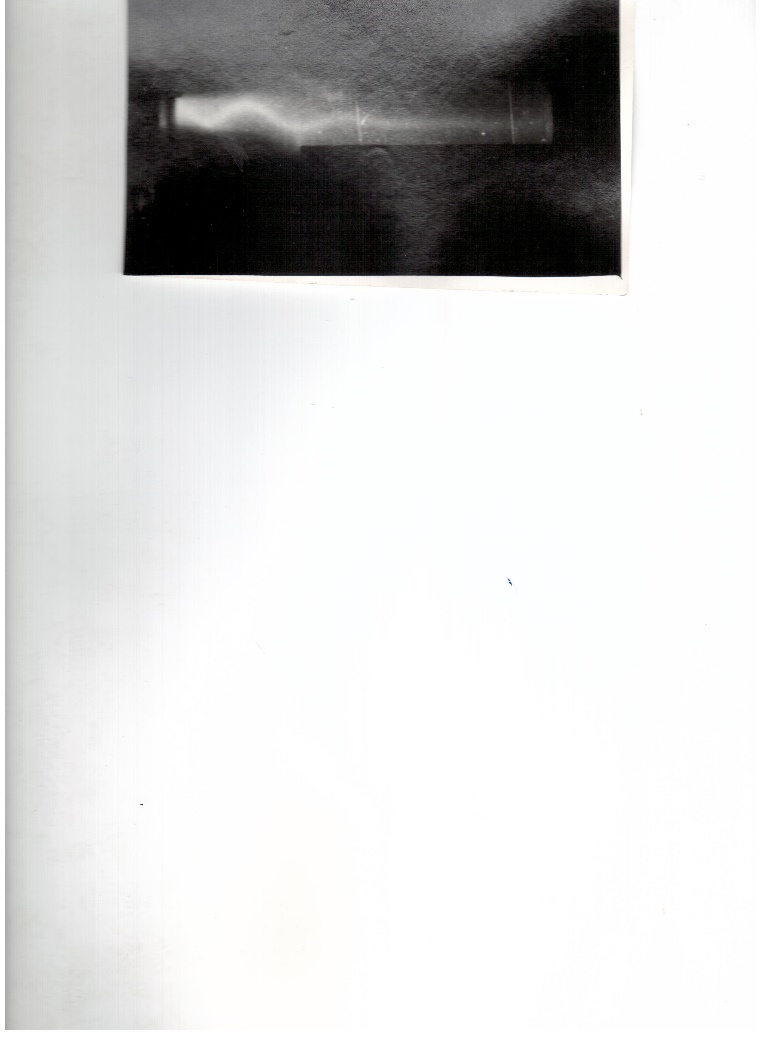 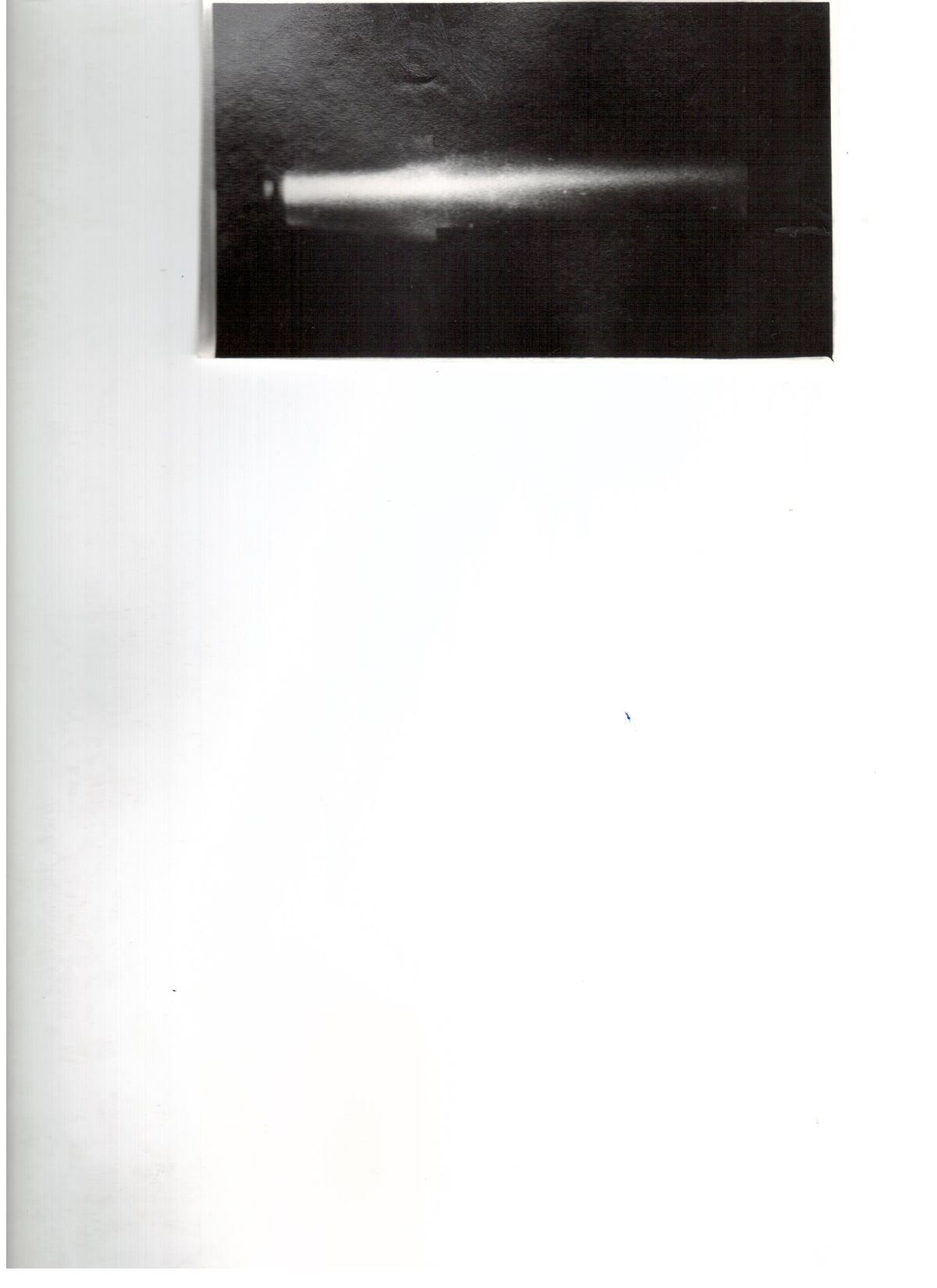 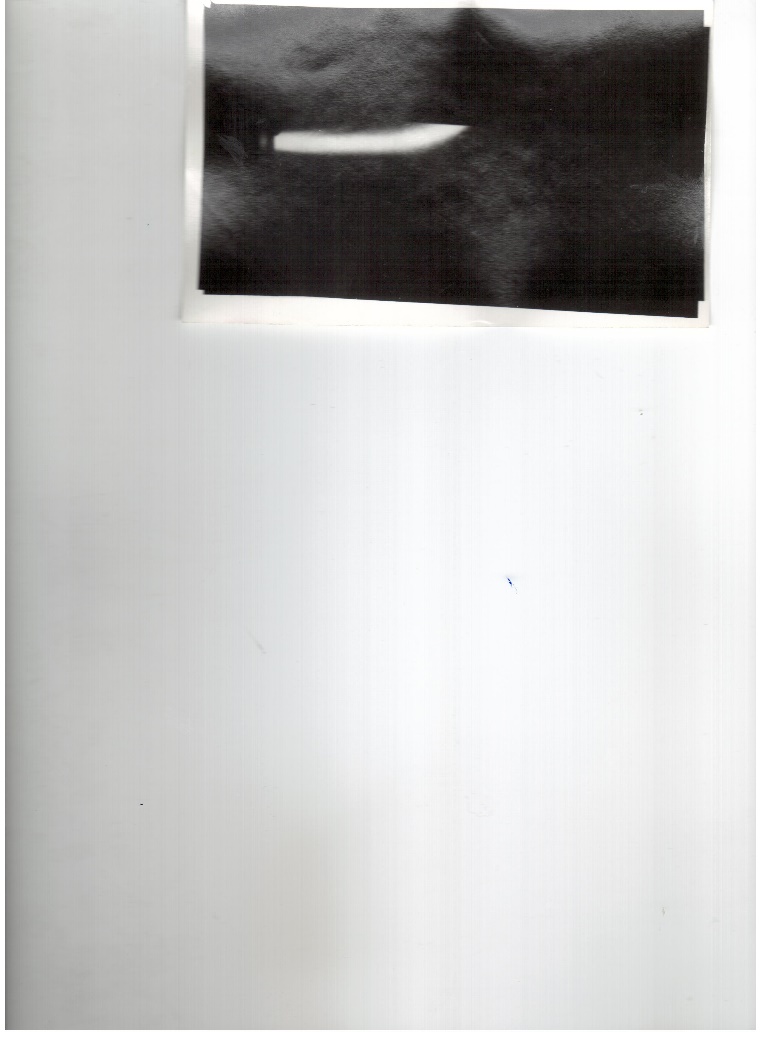 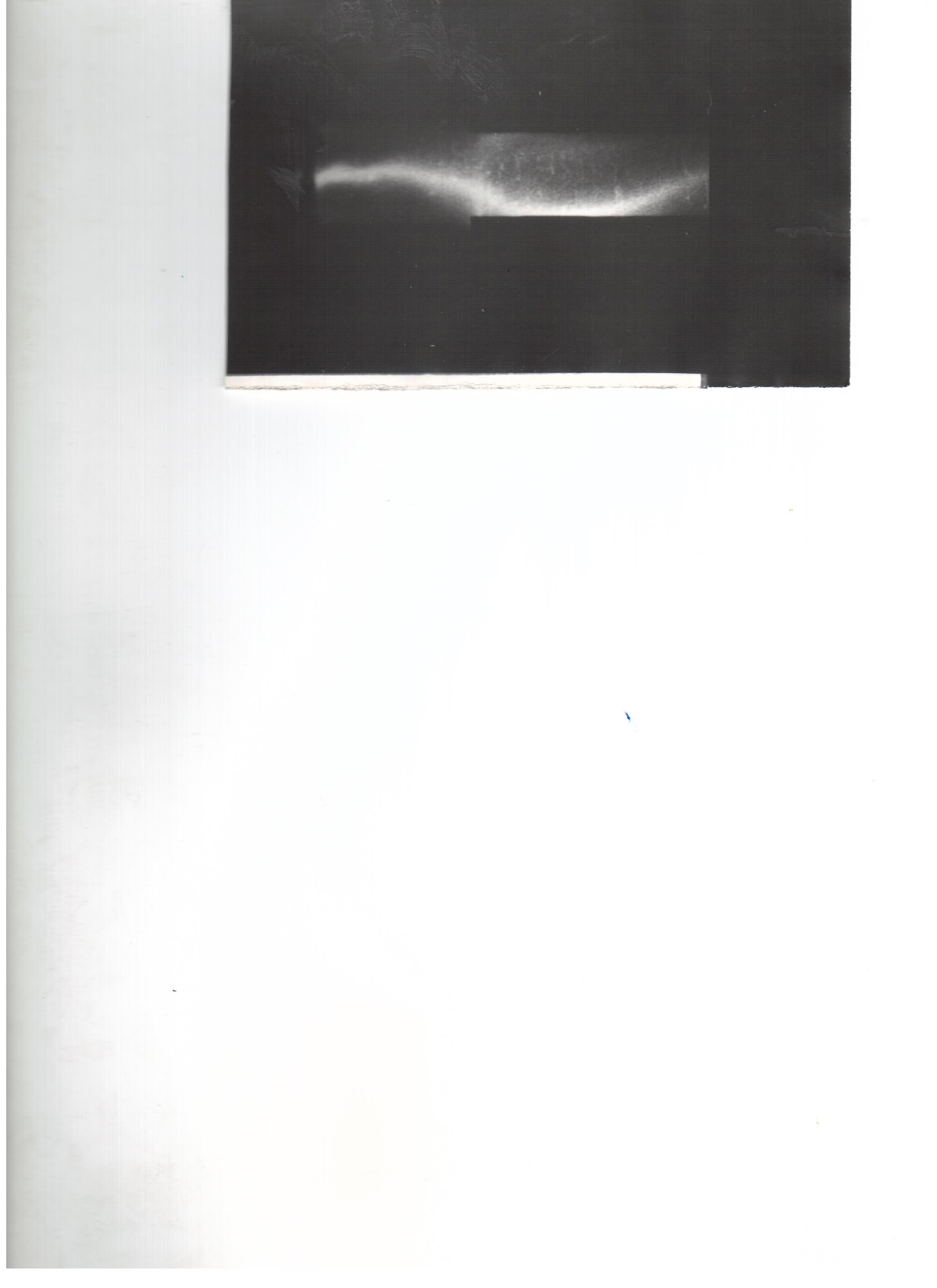 Настройка пучка 60 кВ, 1 кА.  ОНМУ, 1970г.
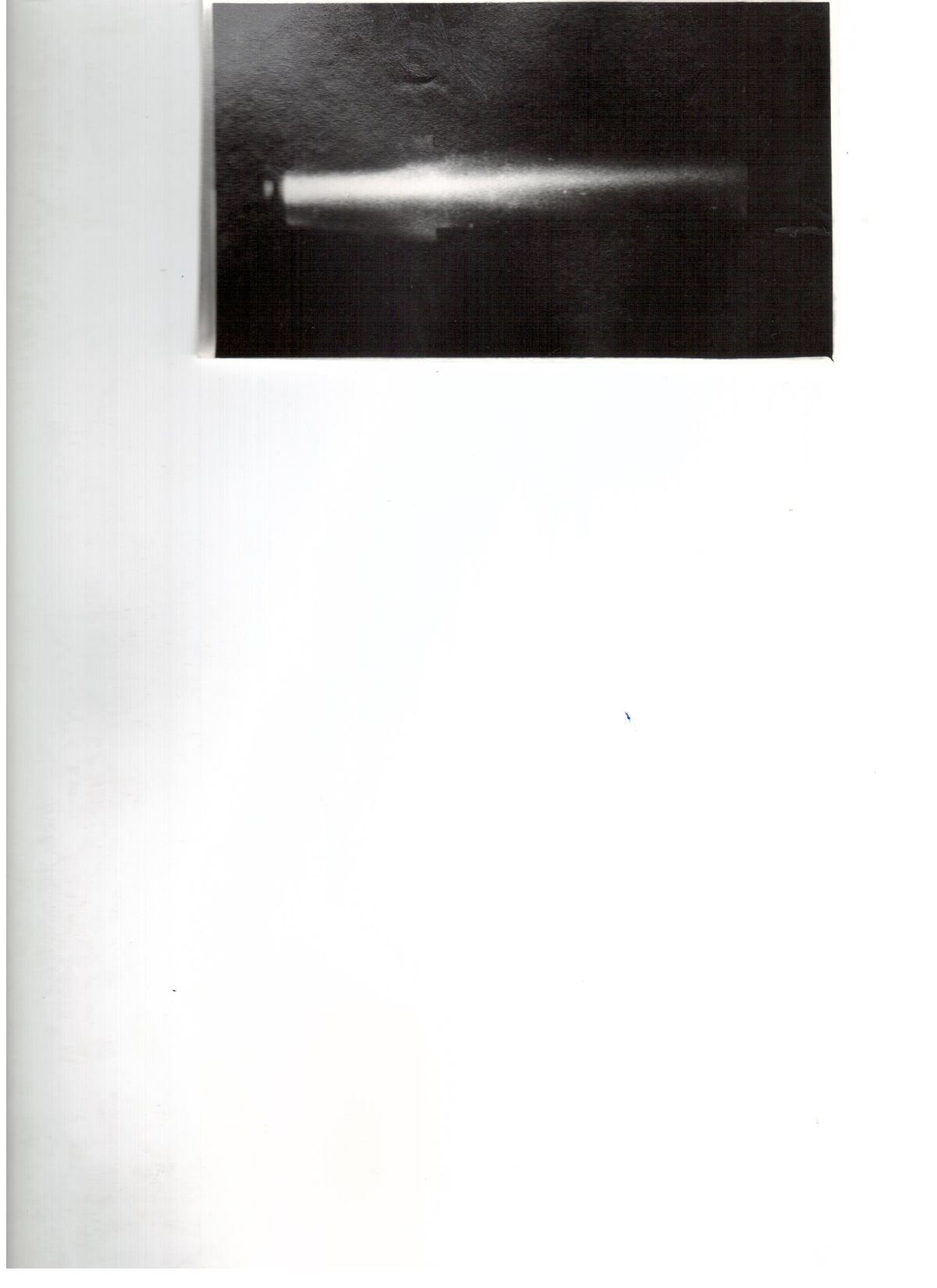 Настройка пучка 60 кВ, 1 кА.  ОНМУ, 1970г.
Настройка пучка 60 кВ, 1 кА.  ОНМУ, 1970г.
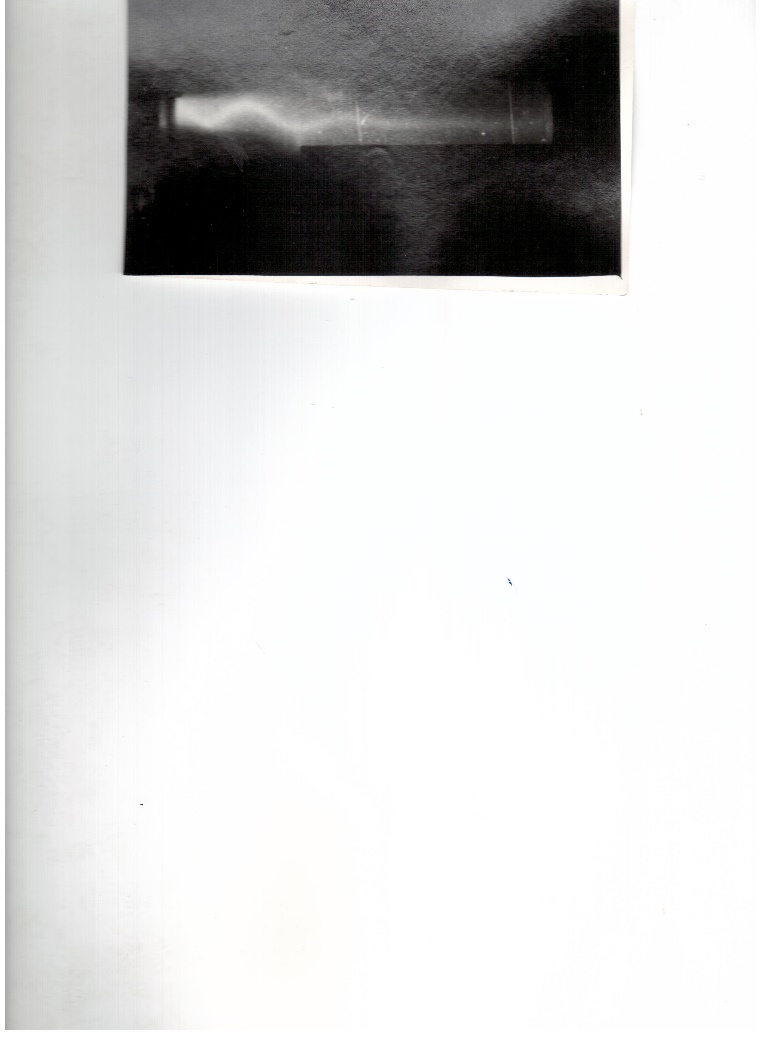 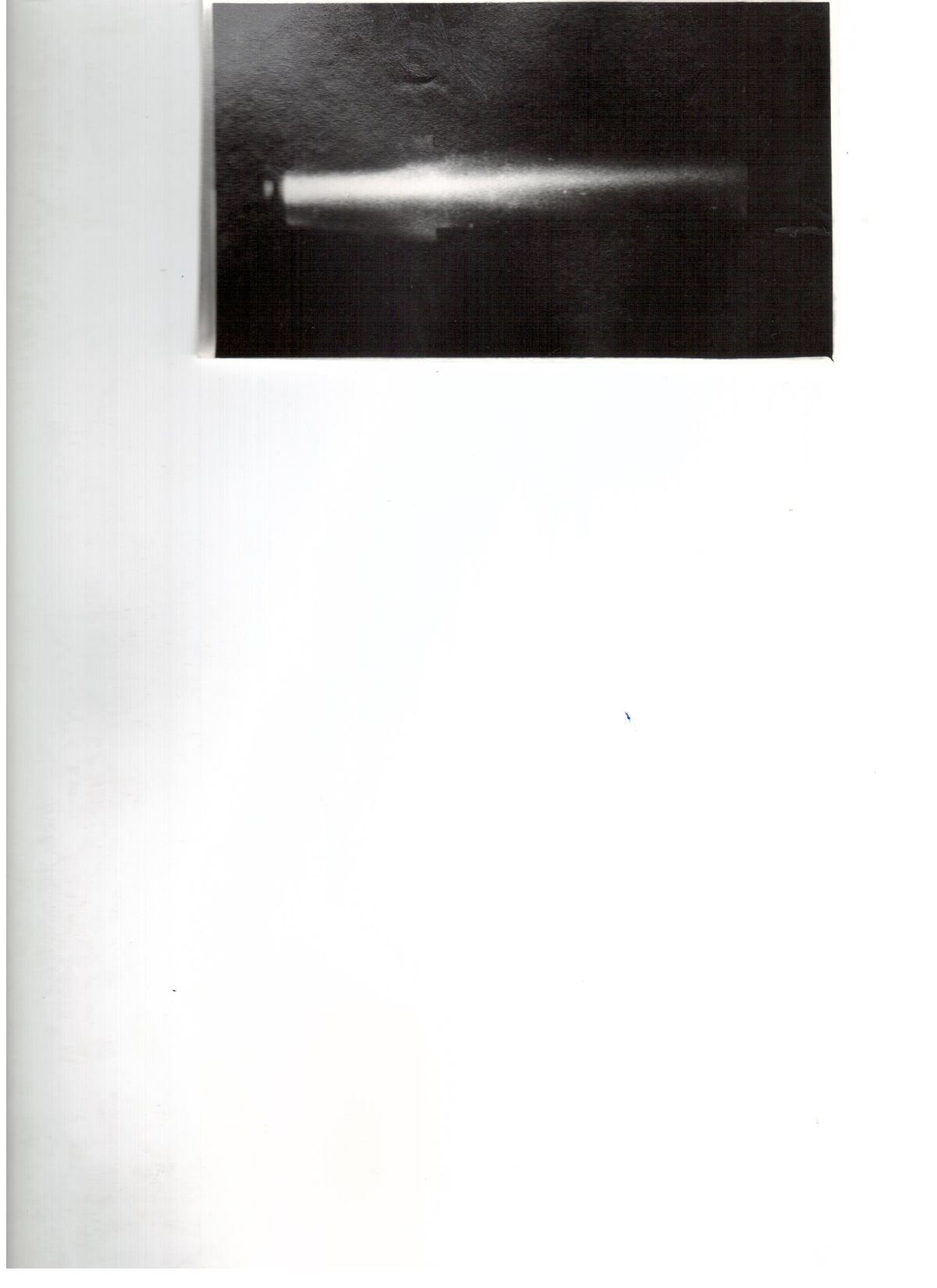 Настройка пучка 60 кВ, 1 кА.  ОНМУ, 1970г.
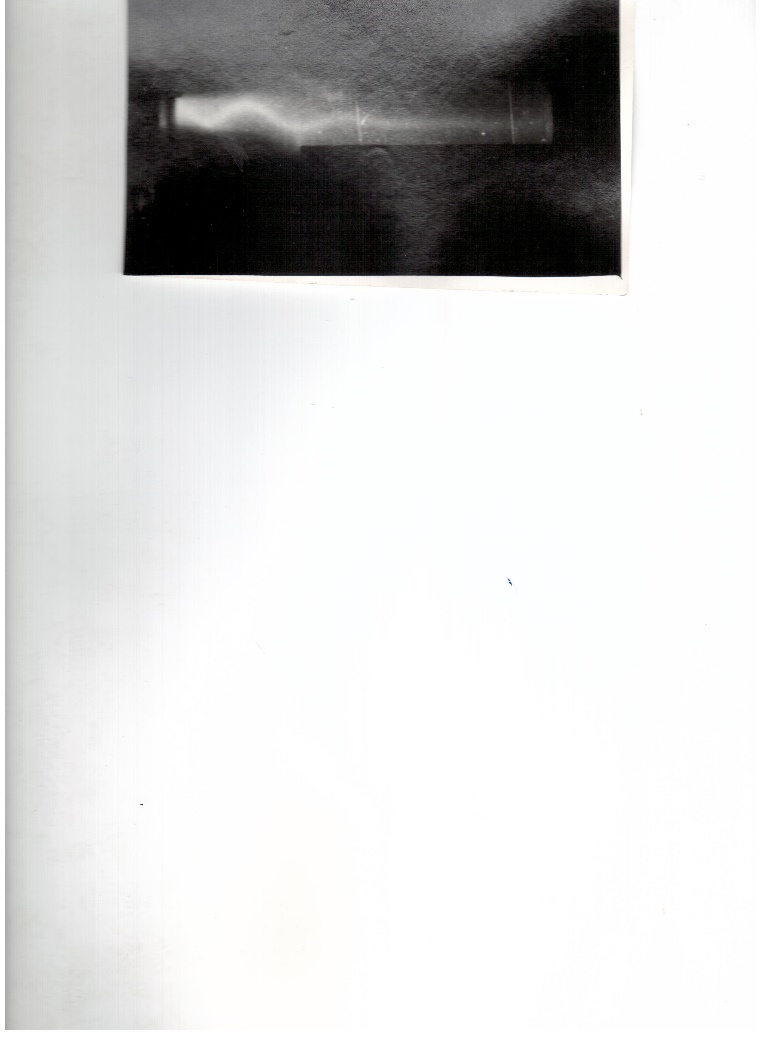 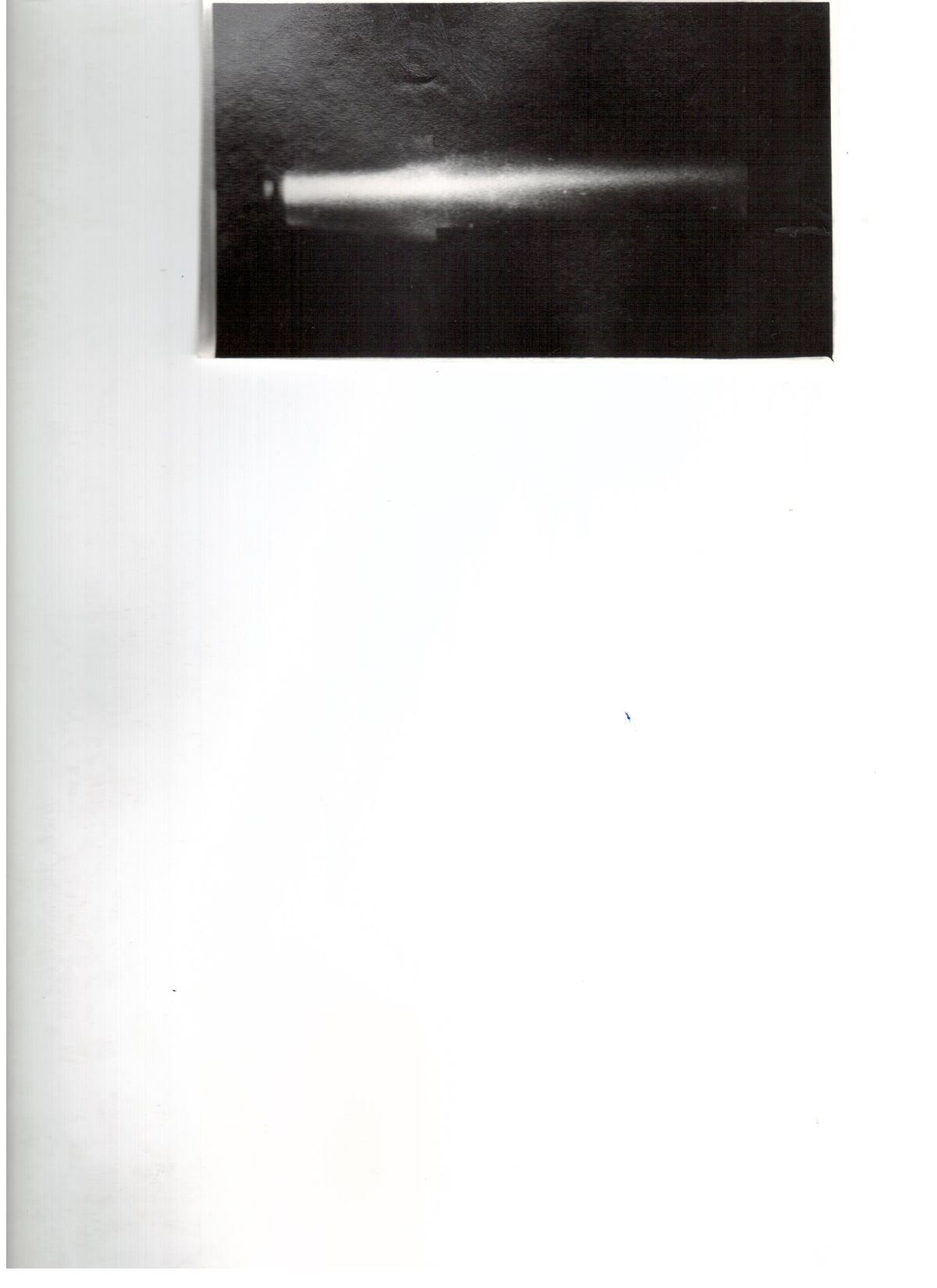 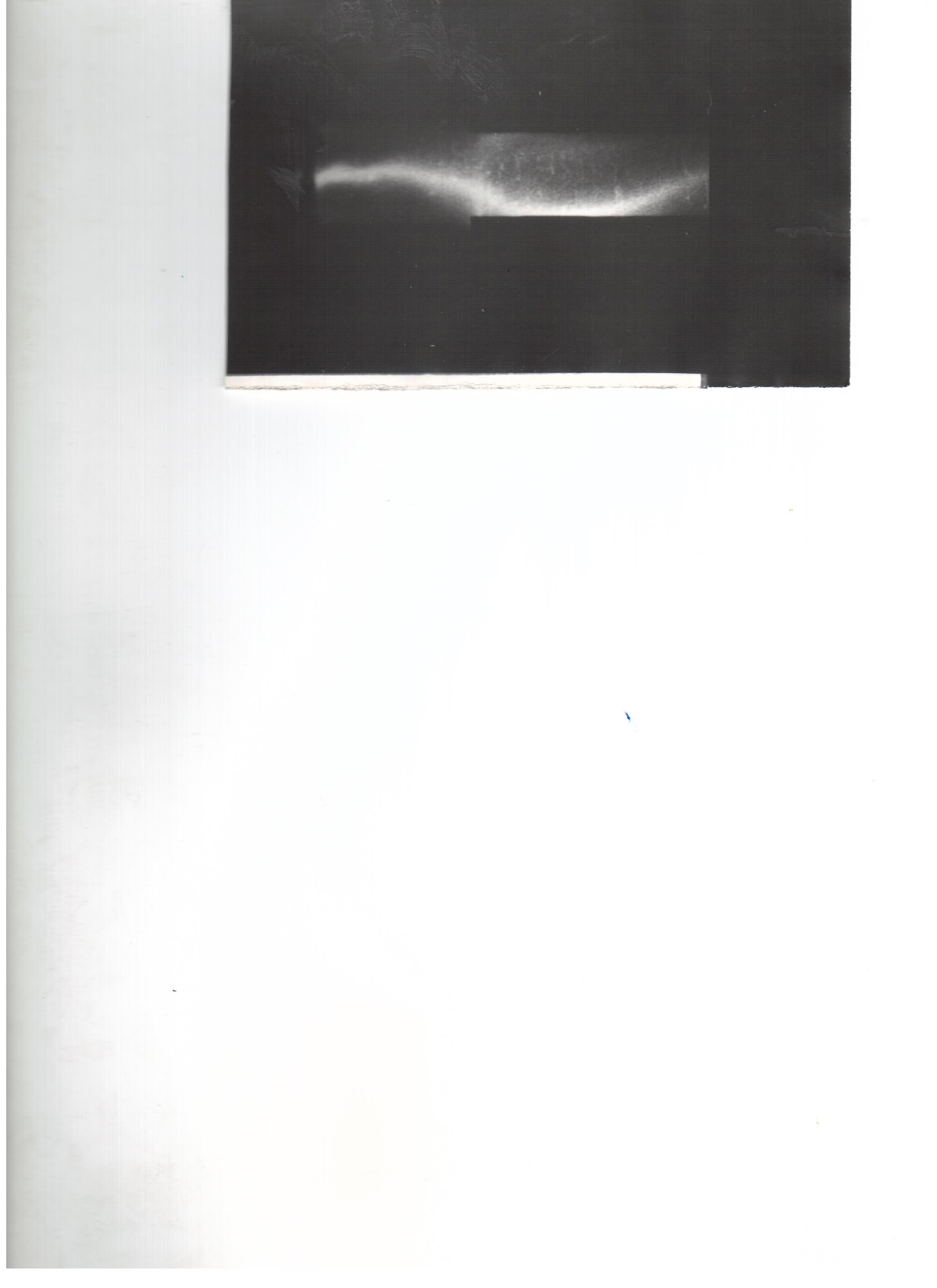 Настройка пучка 60 кВ, 1 кА.  ОНМУ, 1970г.
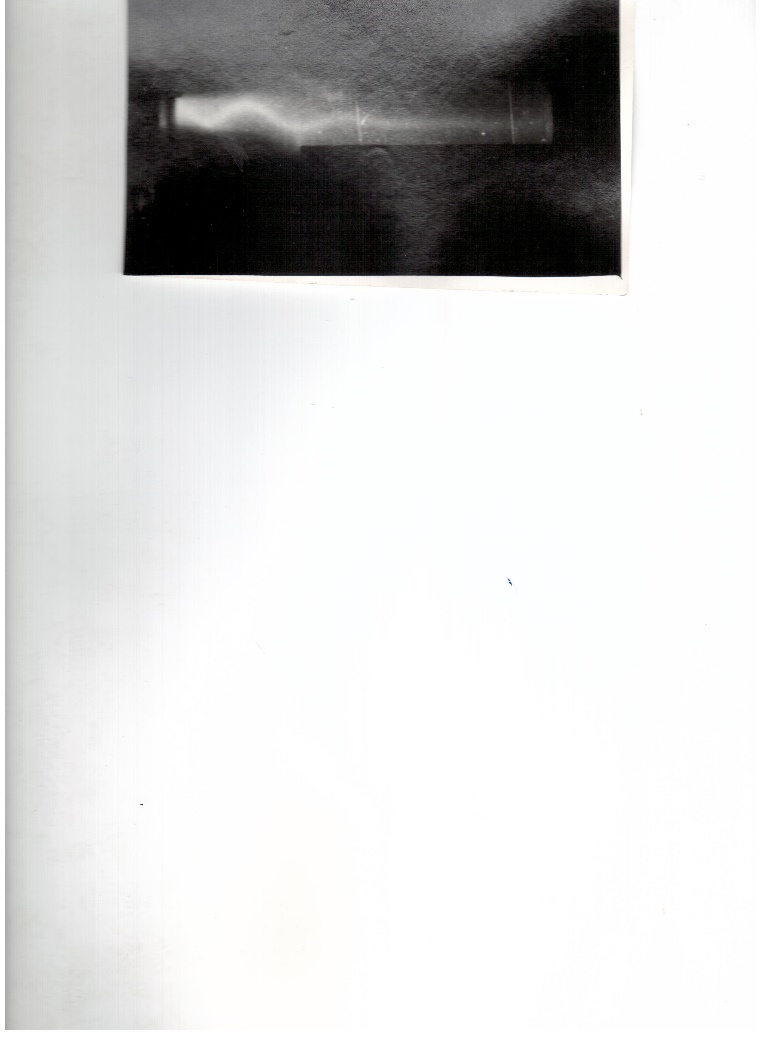 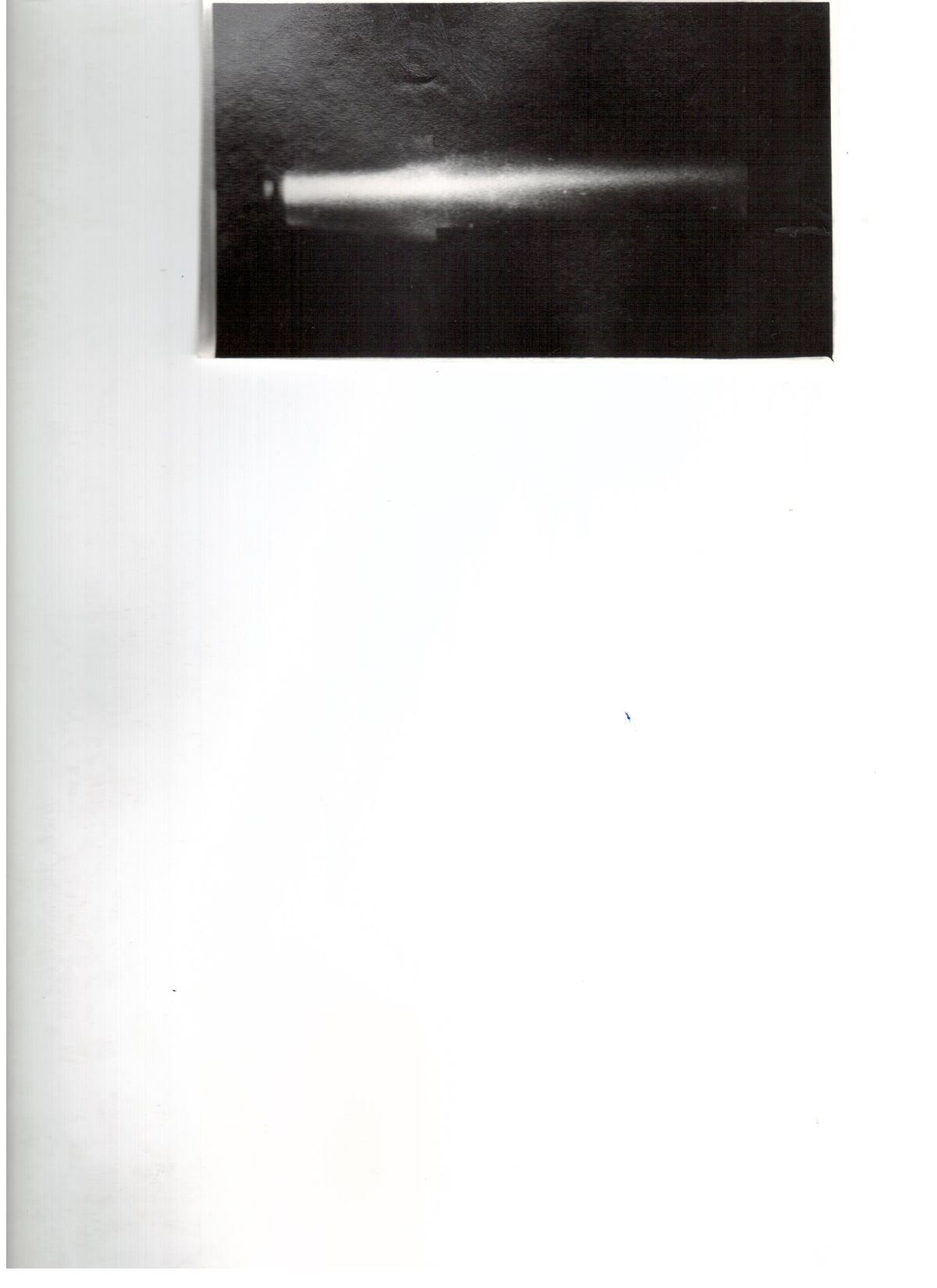 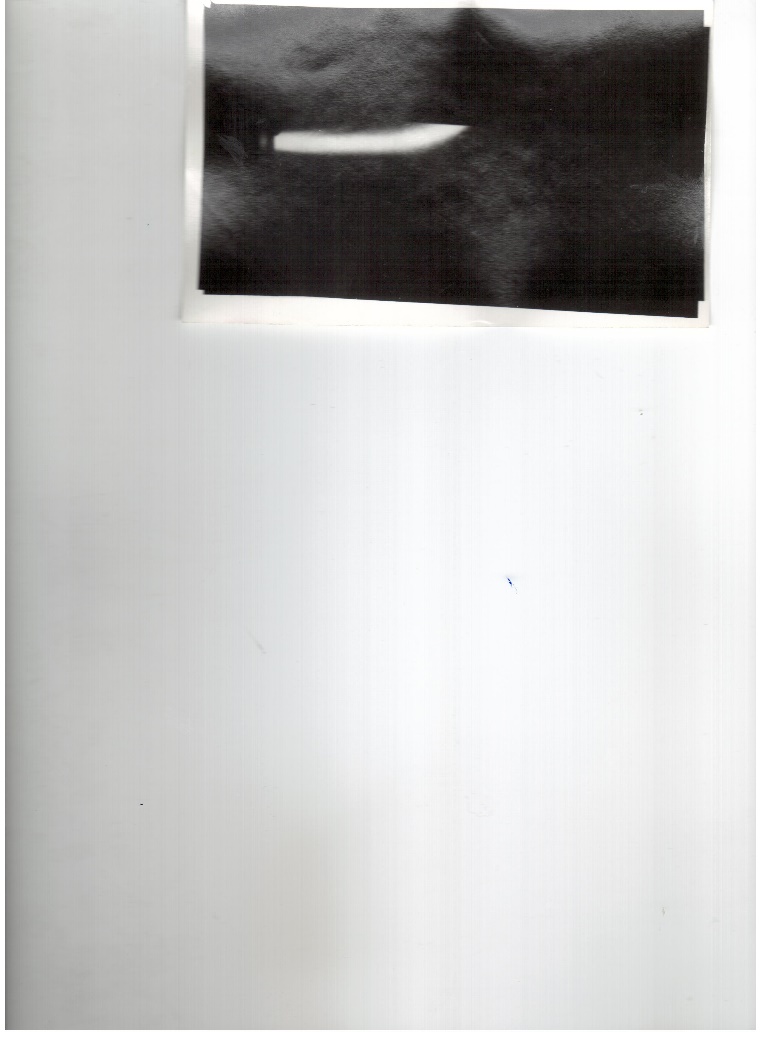 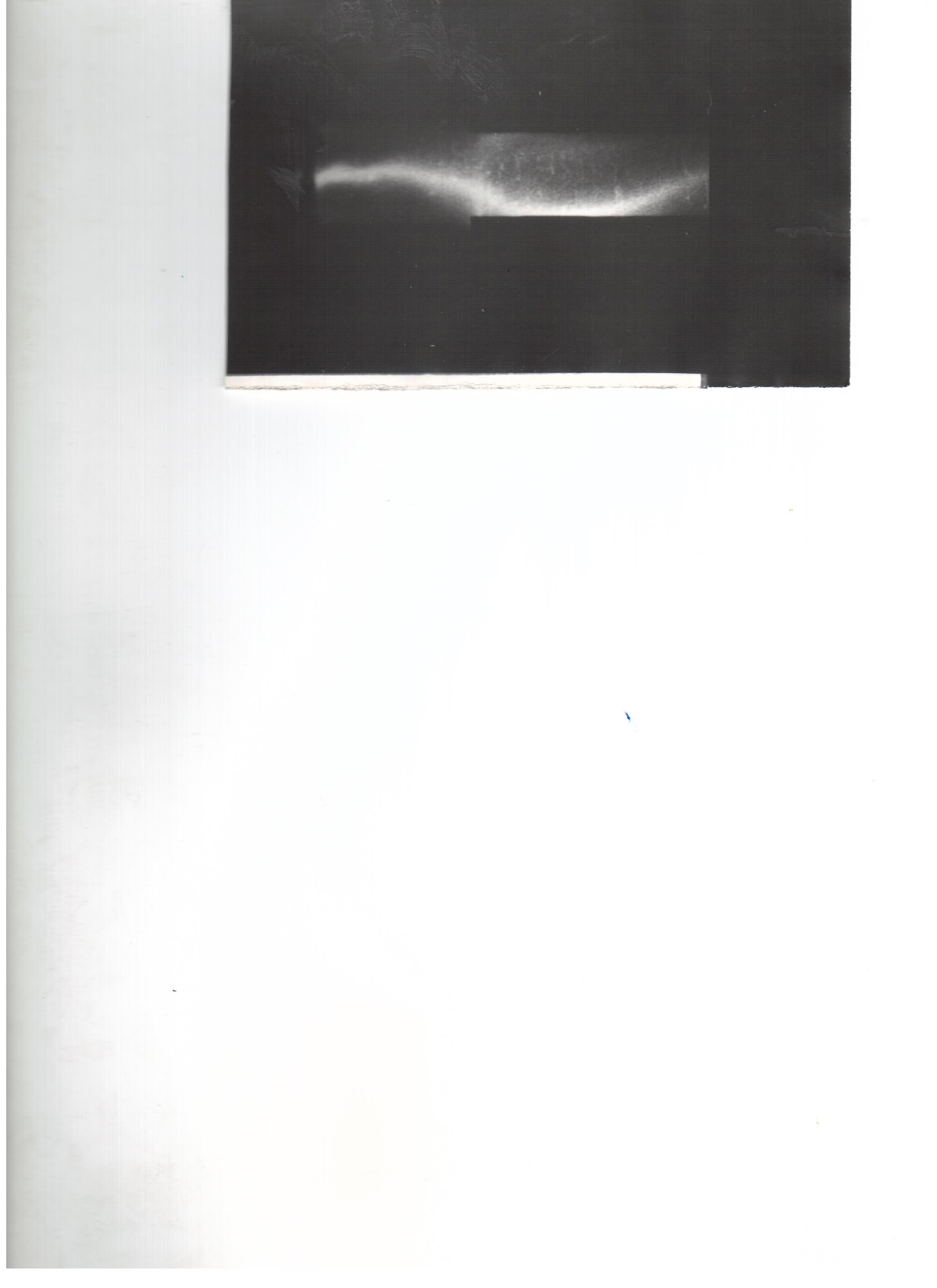 Настройка пучка 60 кВ, 1 кА.  ОНМУ, 1970г.
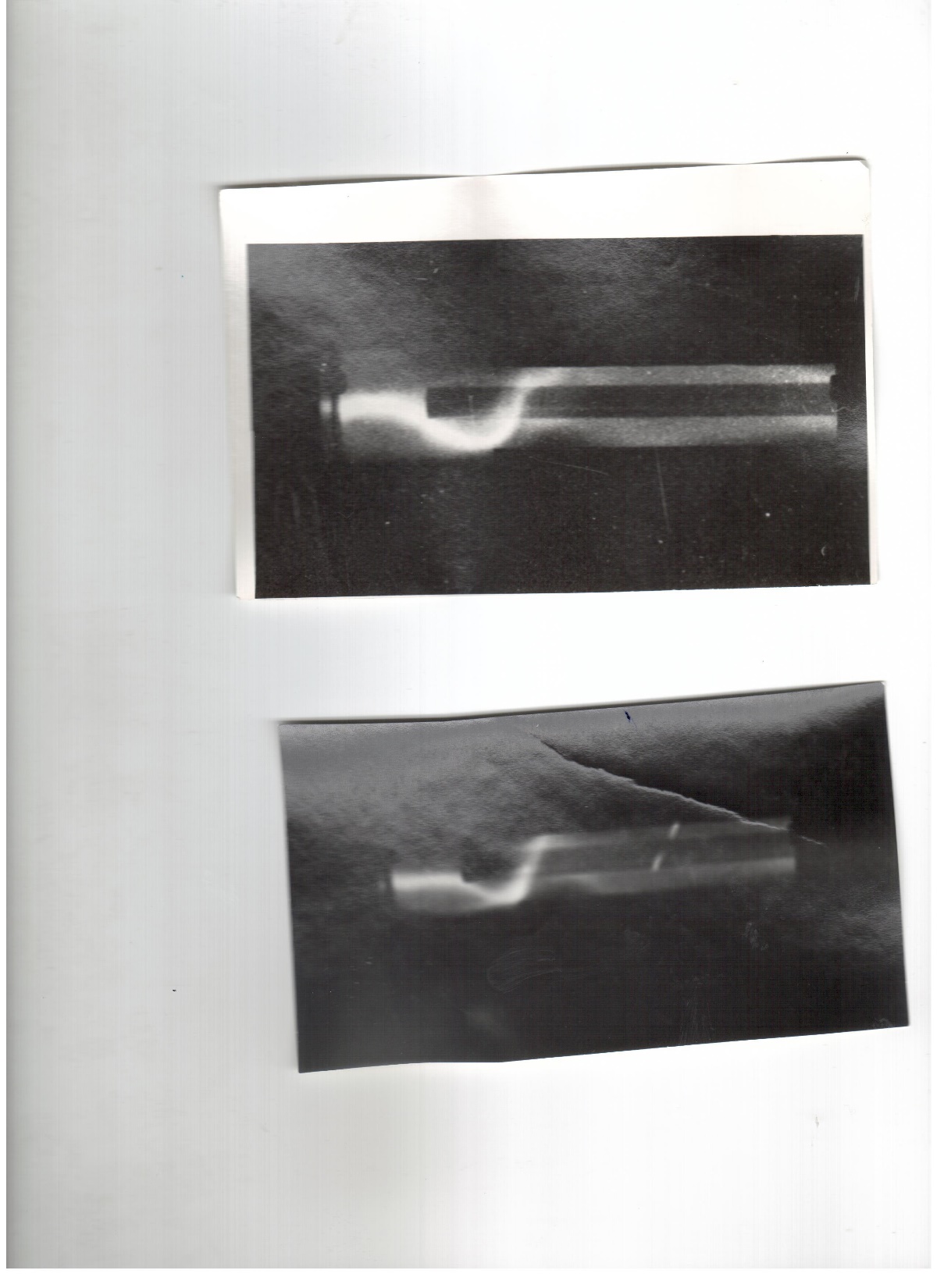 Настройка пучка 60 кВ, 1 кА.  ОНМУ, 1970г.
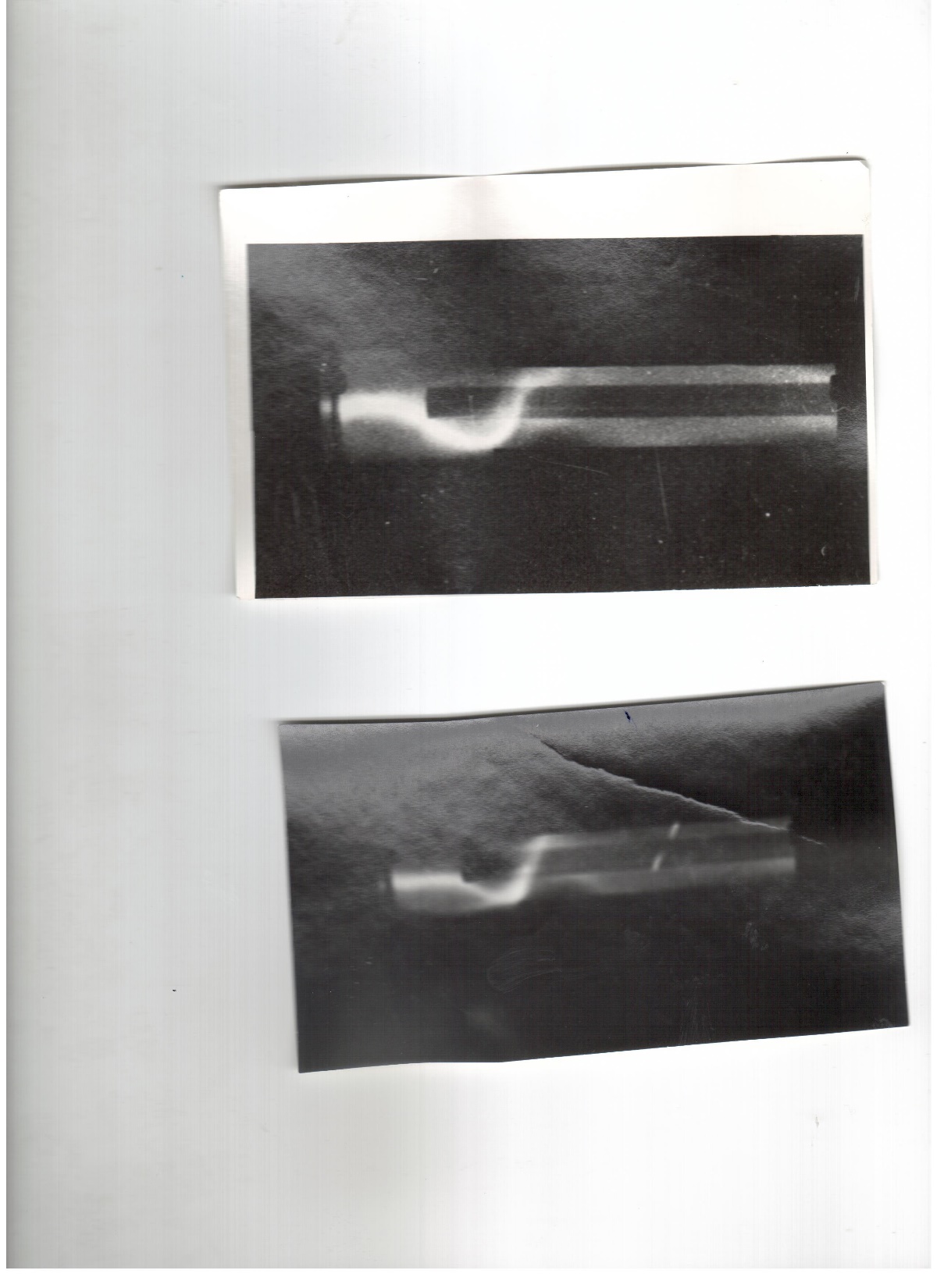 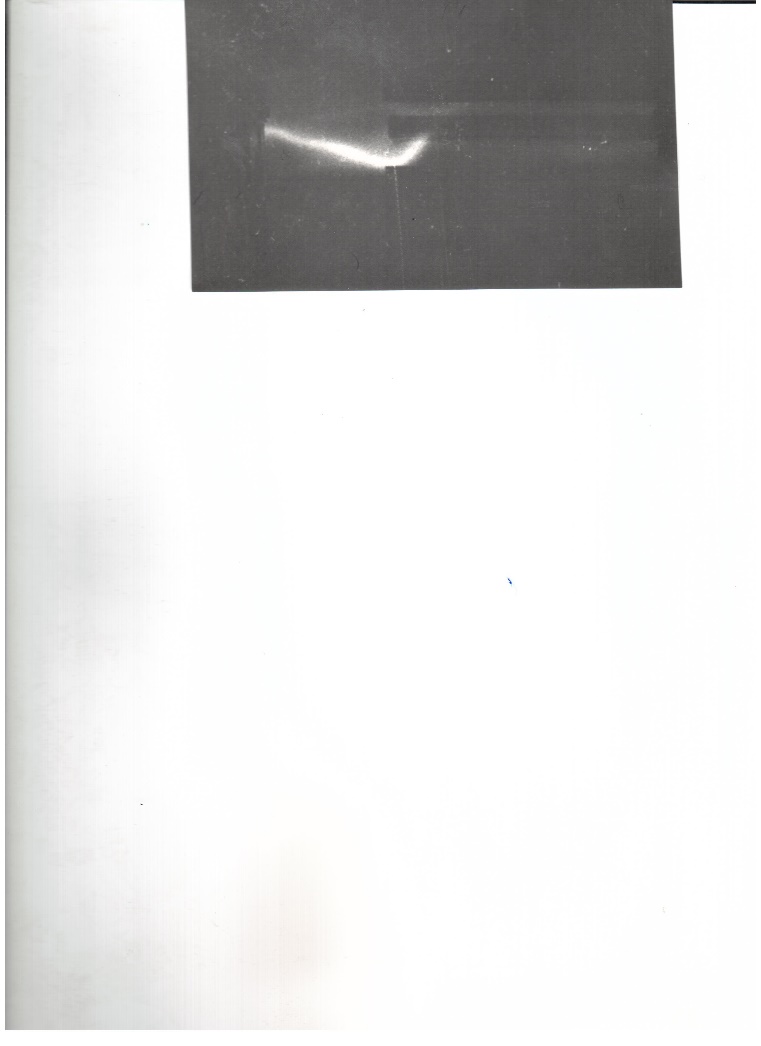 Настройка пучка 60 кВ, 1 кА.  ОНМУ, 1970г.
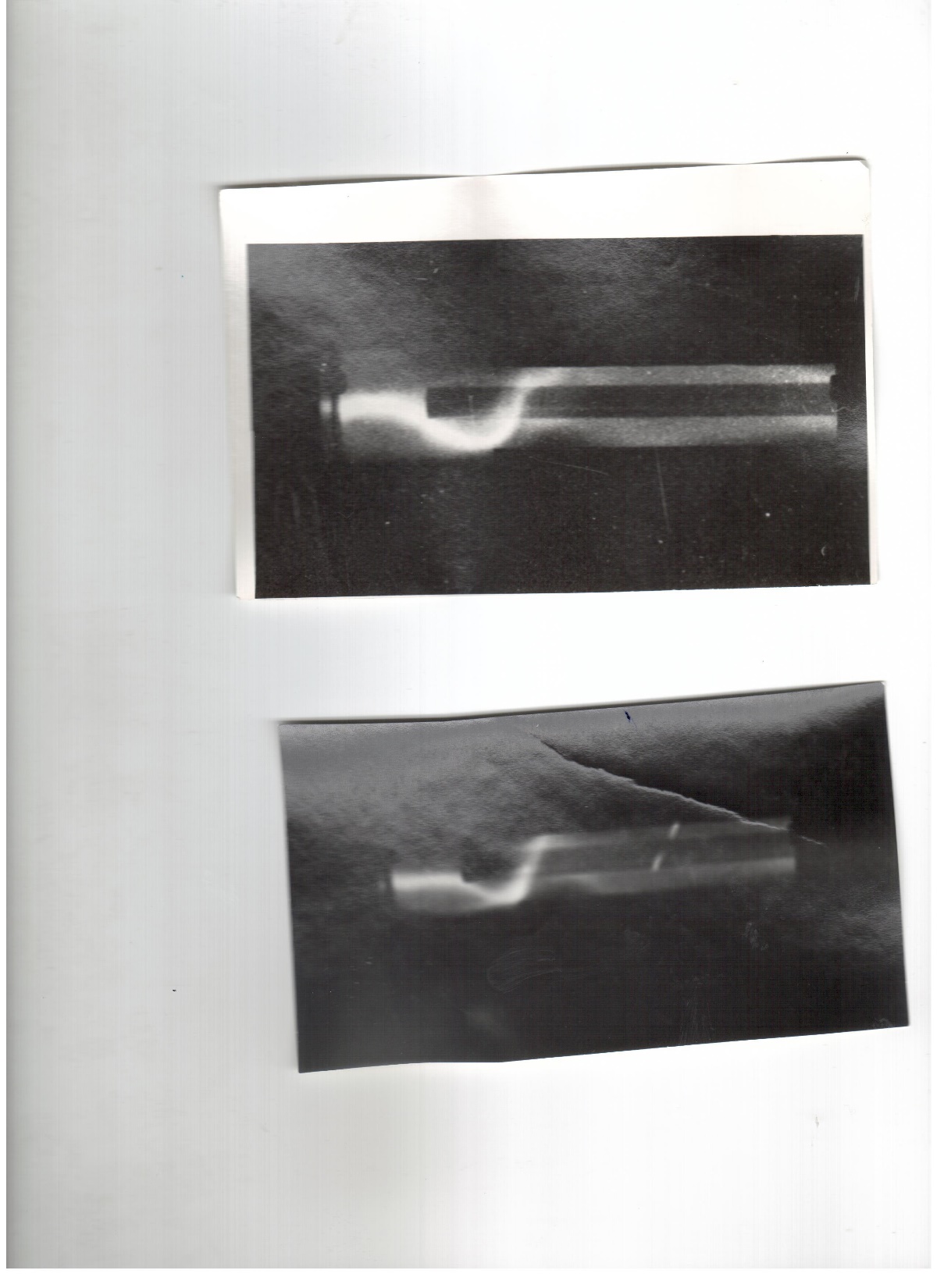 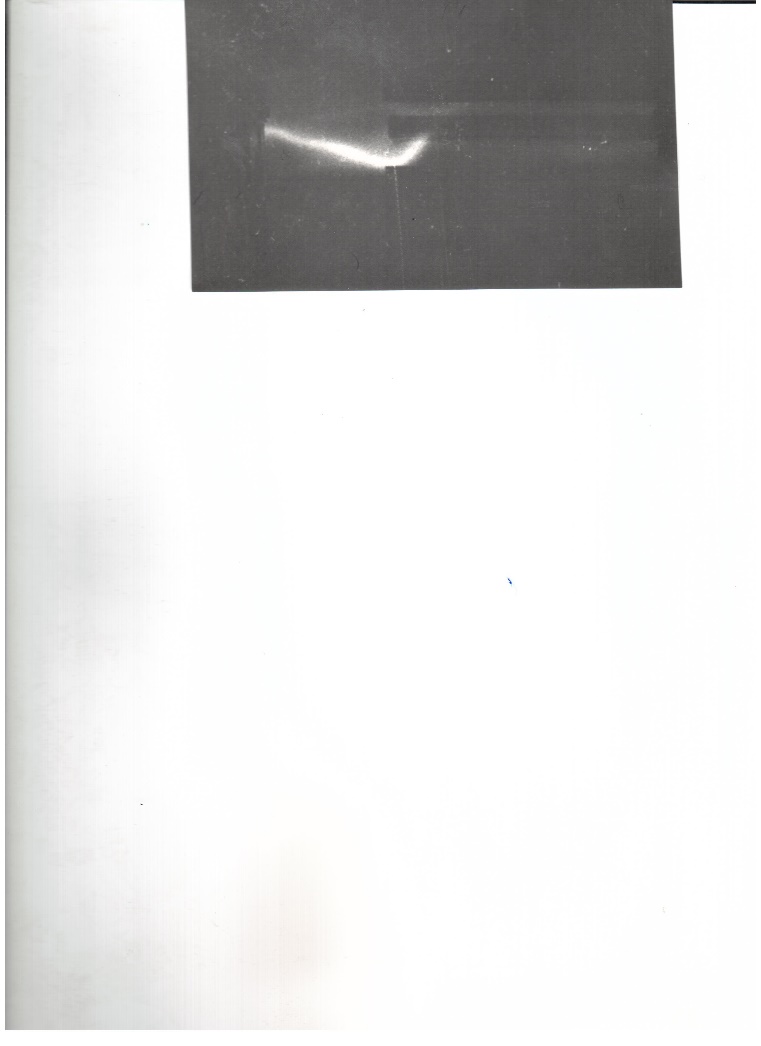 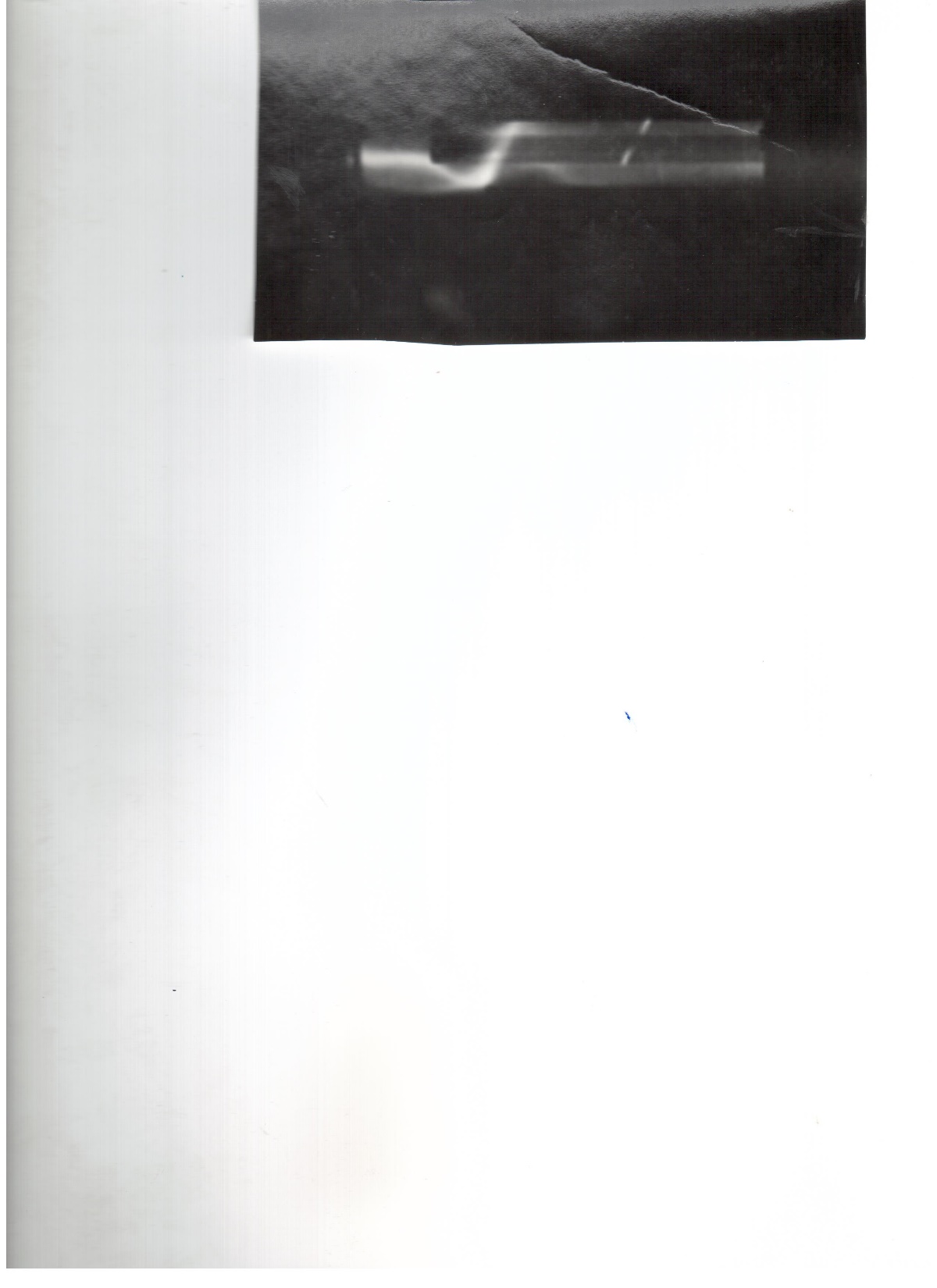 Настройка пучка 60 кВ, 1 кА.  ОНМУ, 1970г.
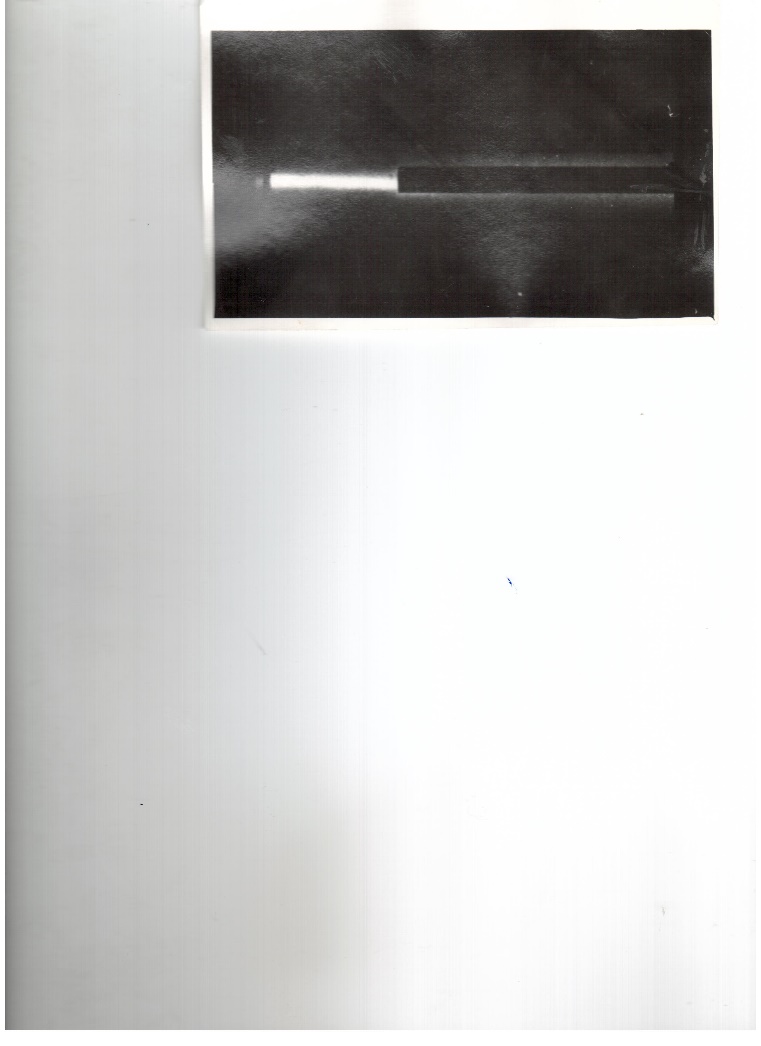 Настройка пучка 1 000 000 В, 20 кА. 
Томск, ускоритель “ТОНУС”
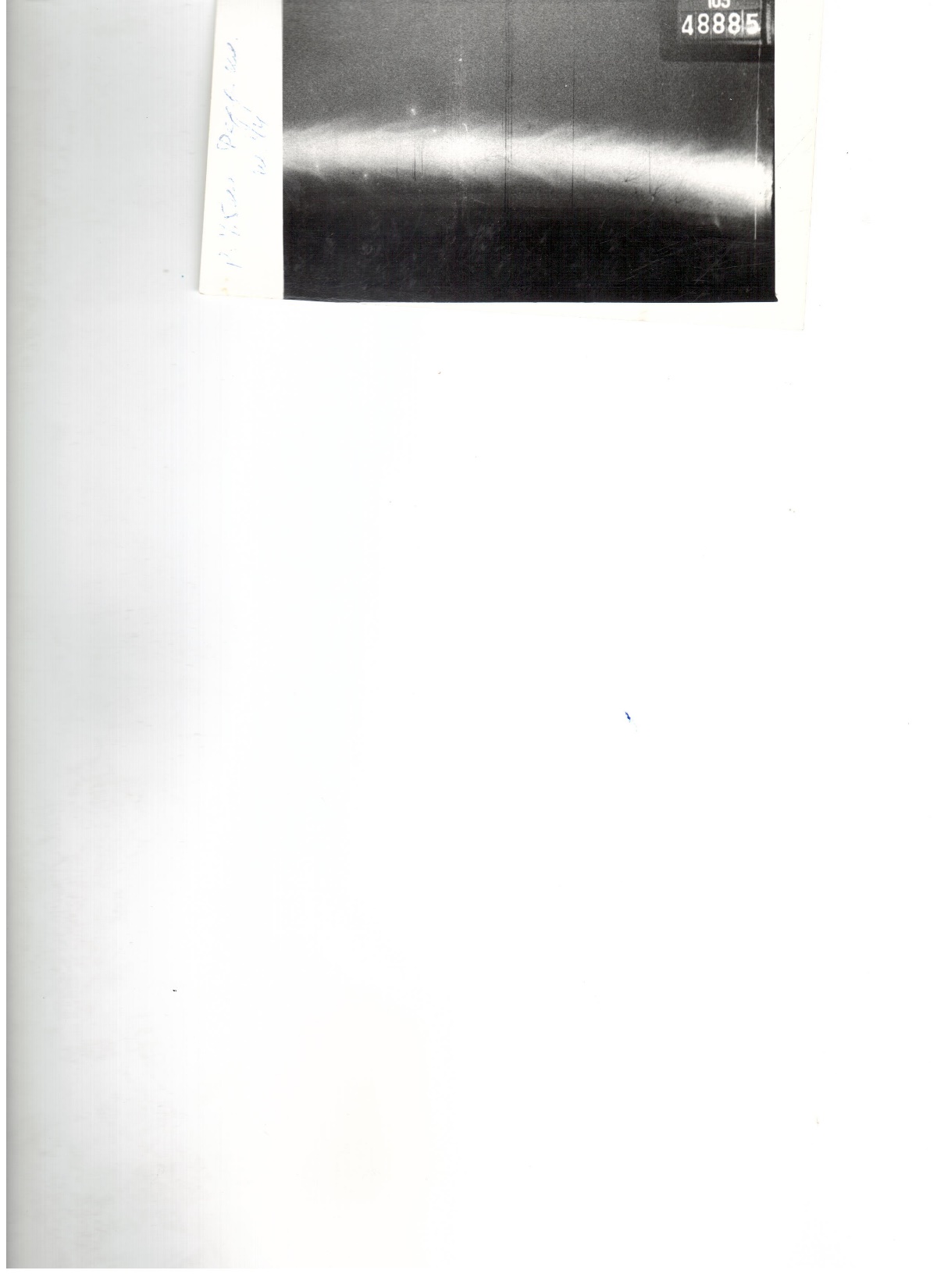 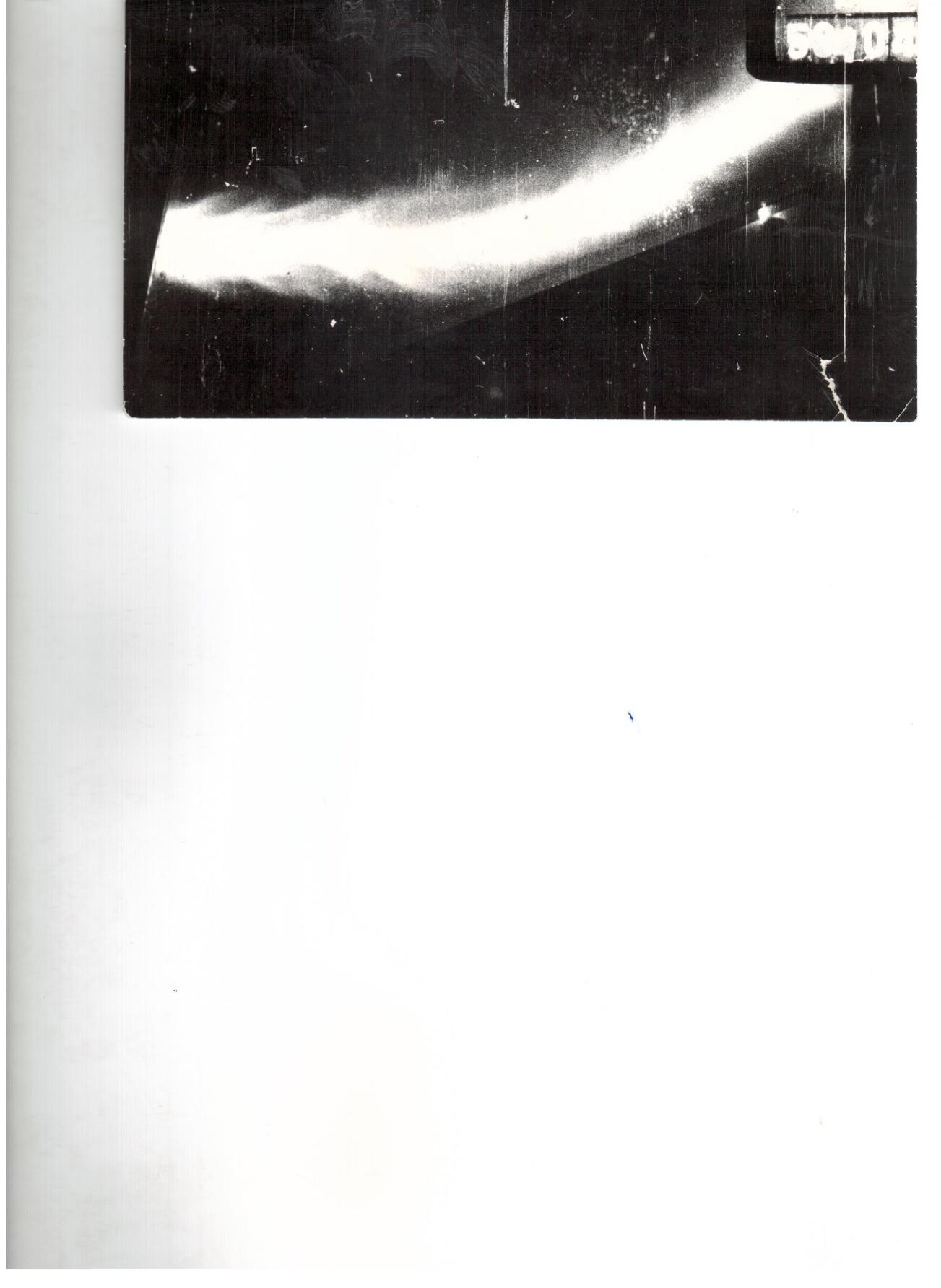 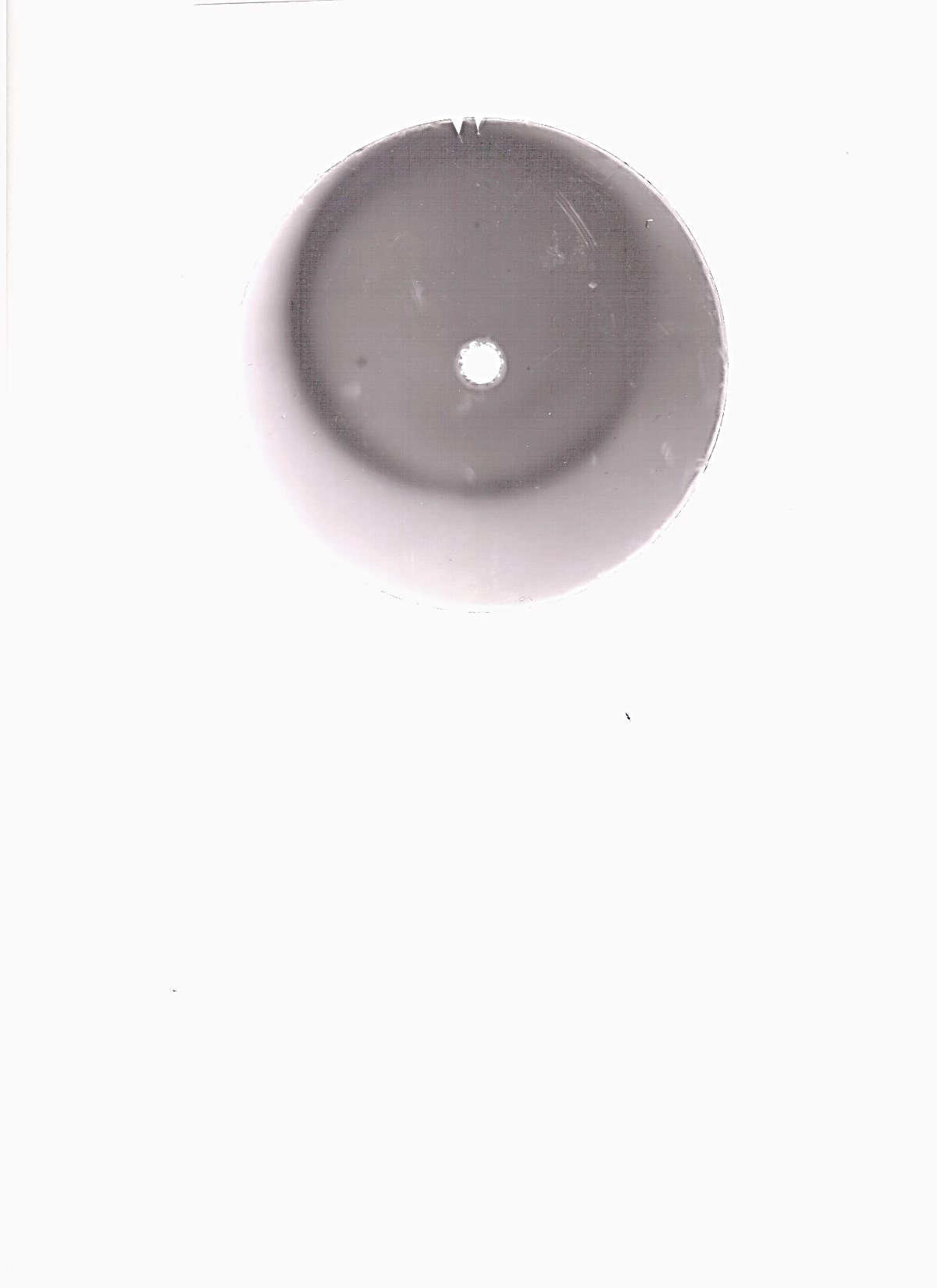 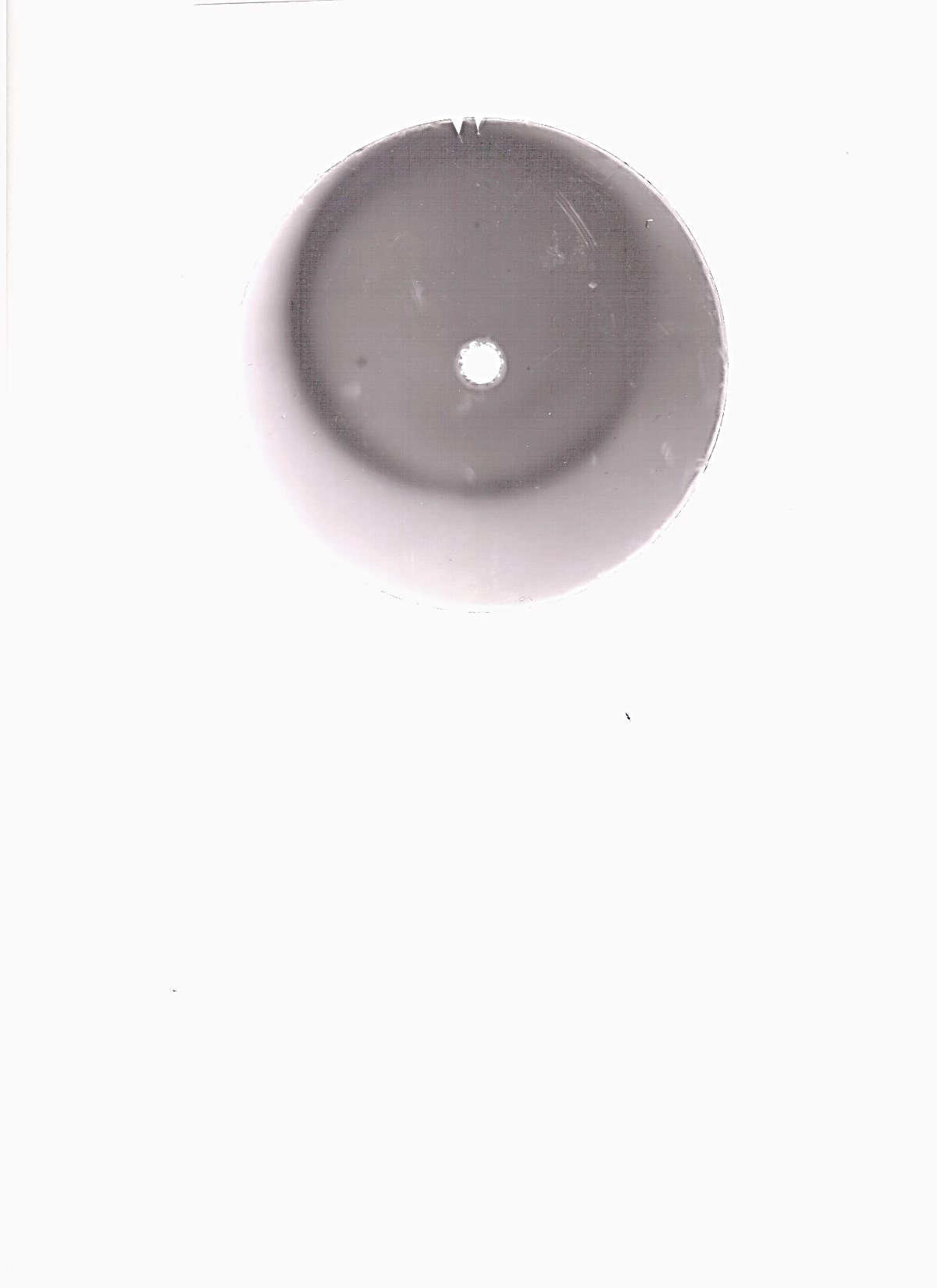 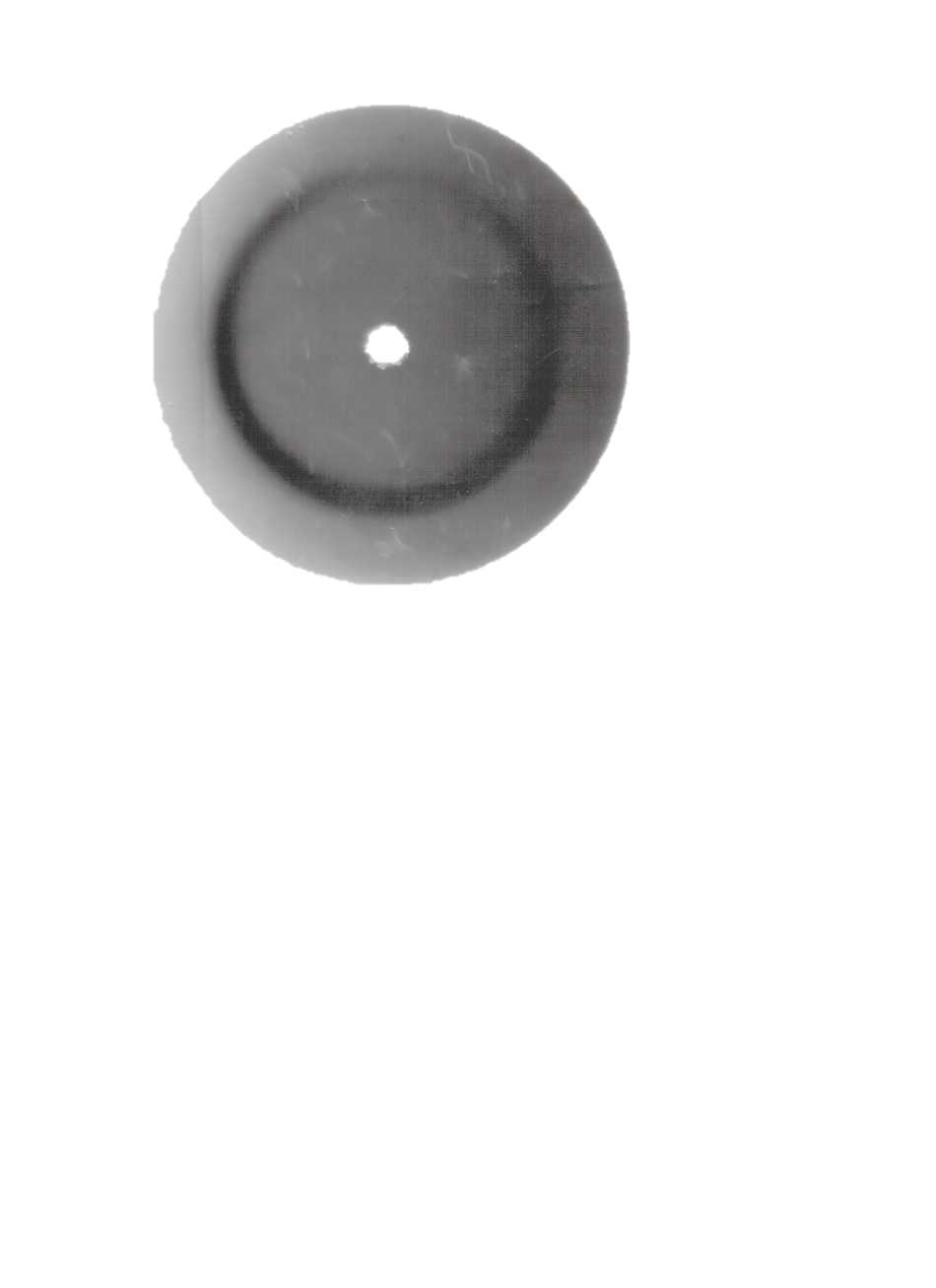 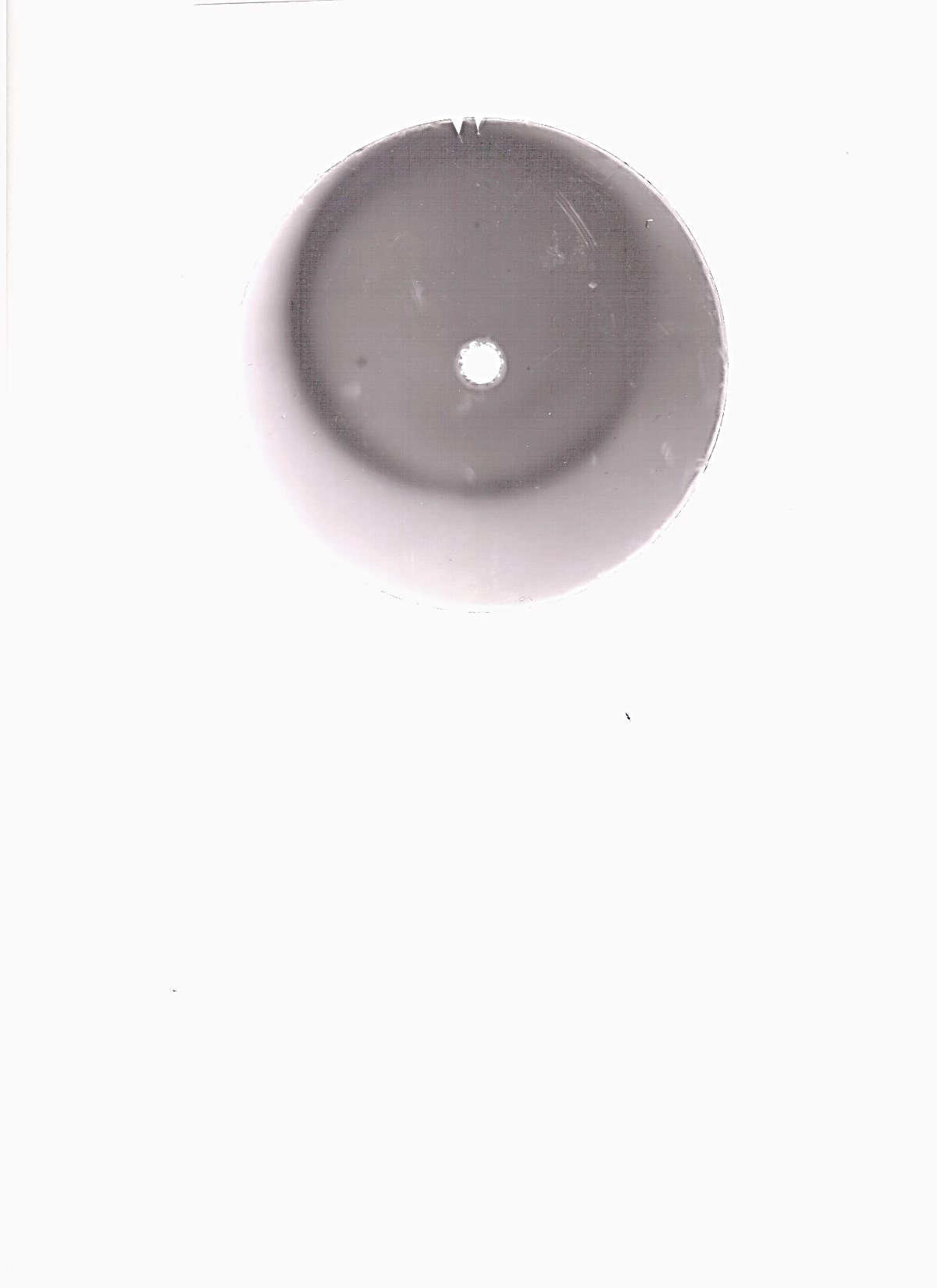 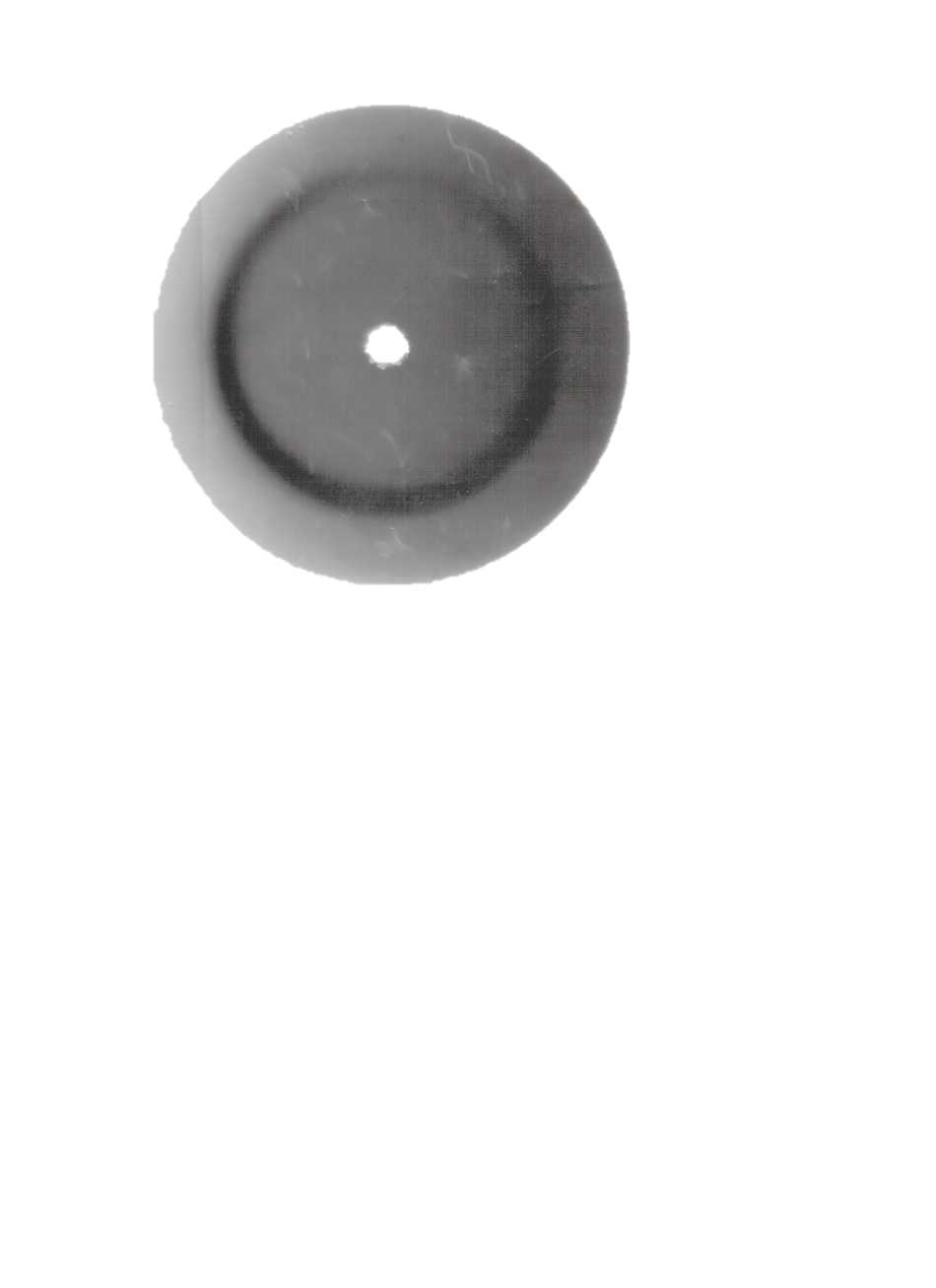 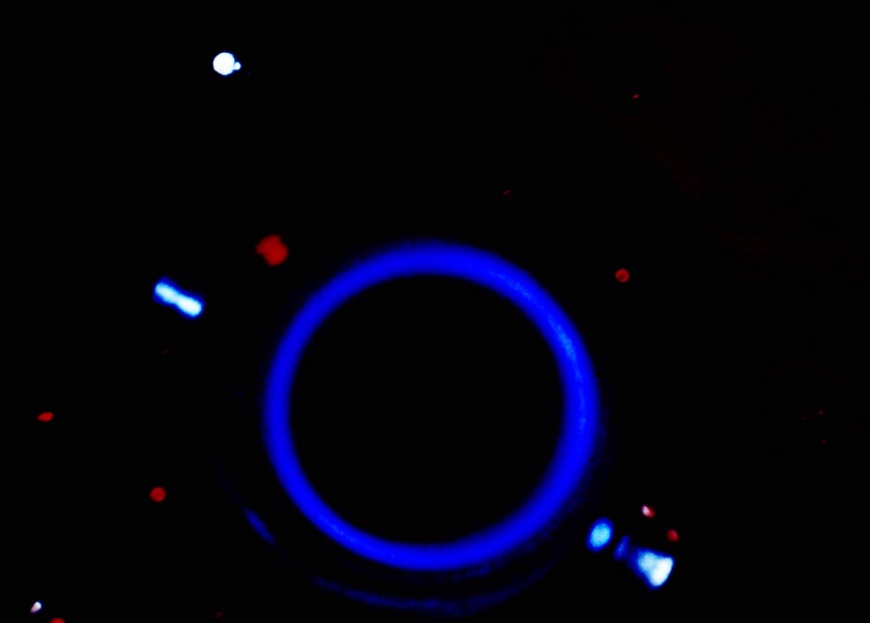 MAX - PLANK – INSTITUT, Garching
ОНМУ
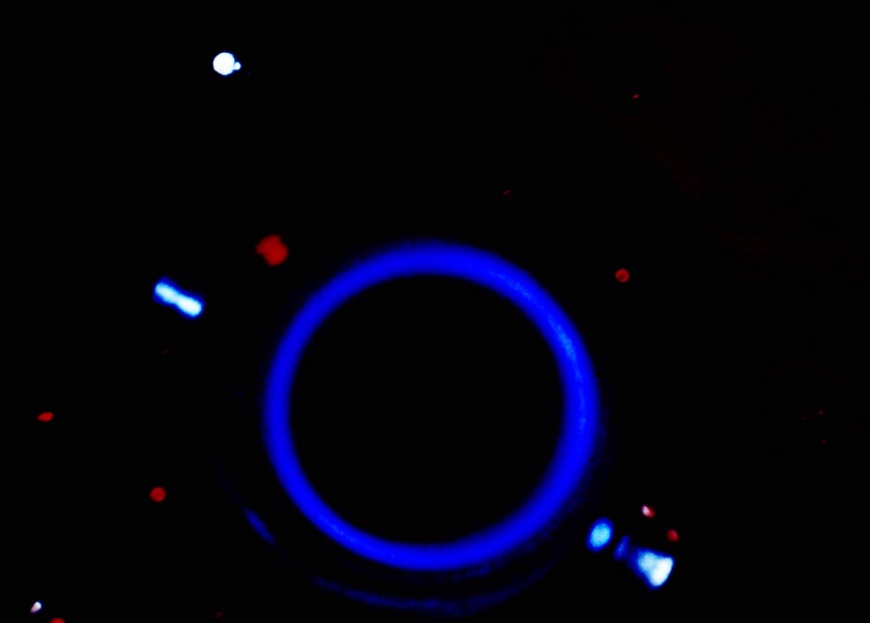 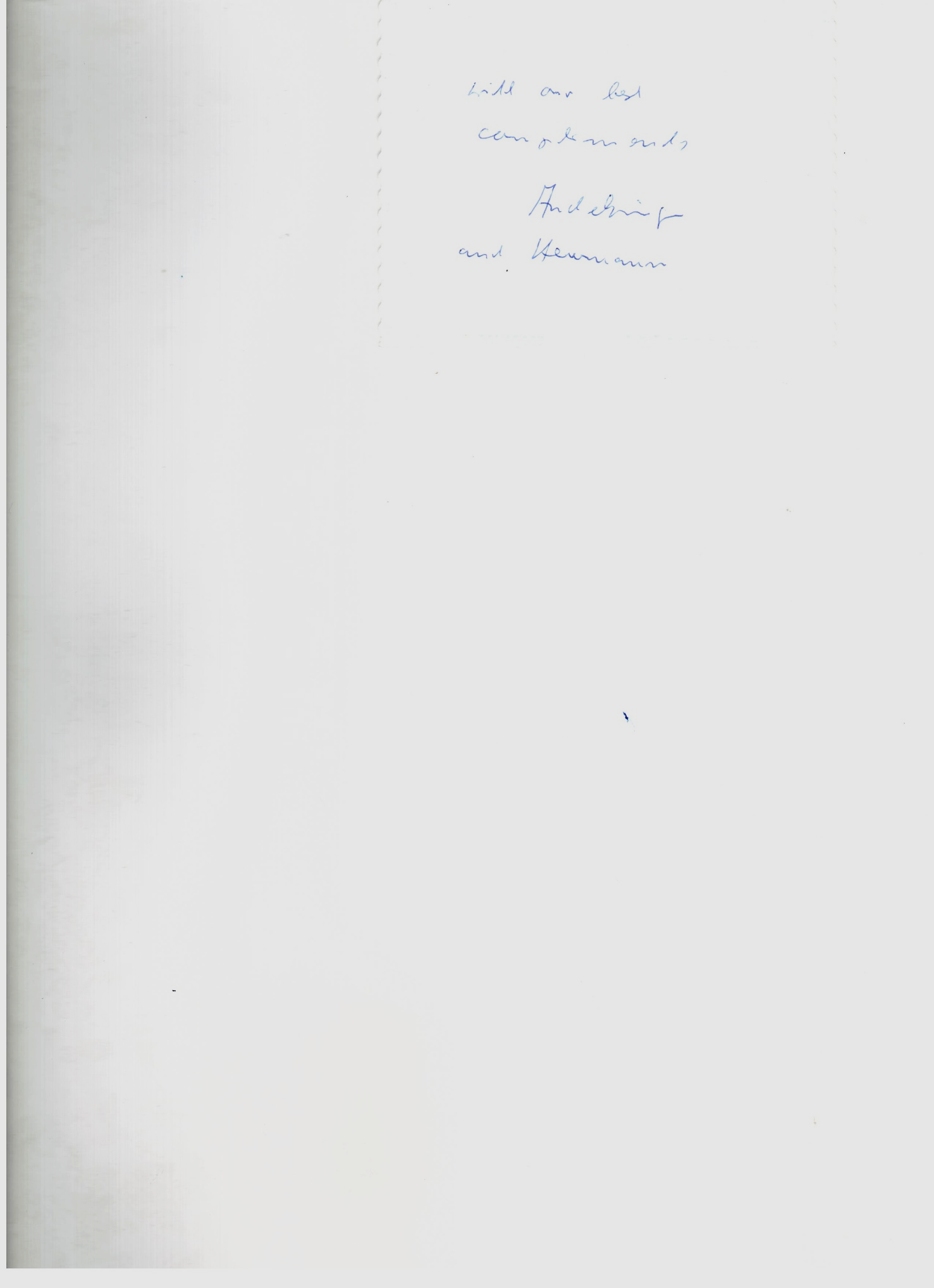 “PusTAREX”,   C. Andelfinger, W. Herrmann
В РТБ – ОНМУ в разные его периоды работали яркие, талантливые физики:
О. Ярковой, Н.Б. Рубин, С.Б. Рубин, В.А. Свиридов, И.Н. Иванов, В.К. Маковеев  Э.А. Перельштейн, В.А. Прейзендорф,  А.Г. Бонч – Осмоловский, В.М. Лачинов, И.В. Кожухов, Г.А. Иванов, Е.Д. Федюнькин, В.Ф. Шевцов, Л.С. Барабаш, С.Н.  Седых,  А.К. Каминский, В.И. Казача, Ю.И. Алексахин, Ю.А. Яцуненко …
  а также замечательные, талантливые инженеры и конструкторы, уникальные механики:
Л.Н. Беляев, В.П. Рашевский, Л.В. Светов, Ю.Л. Злобин, Н. Клоков,             В.А. Савельев, В.С. Хабаров, Д.А. Смолин, Н.М. Лустов, В.И. Клементьев, А.М. Бирюков, И.П. Лушников, В.П. Токарский, …

Перечислить всех трудно, их много ... Поэтому представленные списки, конечно, субъективны. (А.С.)
В РТБ – ОНМУ в разные его периоды работали яркие, талантливые физики:
О. Ярковой, Н.Б. Рубин, С.Б. Рубин, В.А. Свиридов, И.Н. Иванов, В.К. Маковеев  Э.А. Перельштейн, В.А. Прейзендорф,  А.Г. Бонч – Осмоловский, В.М. Лачинов, И.В. Кожухов, Г.А. Иванов, Е.Д. Федюнькин, В.Ф. Шевцов, Л.С. Барабаш, С.Н.  Седых,  А.К. Каминский, В.И. Казача, Ю.И. Алексахин, Ю.А. Яцуненко …
  а также замечательные, талантливые инженеры и конструкторы, уникальные механики:
Л.Н. Беляев, В.П. Рашевский, Л.В. Светов, Ю.Л. Злобин, Н. Клоков,             В.А. Савельев, В.С. Хабаров, Д.А. Смолин, Н.М. Лустов, В.И. Клементьев, А.М. Бирюков, И.П. Лушников, В.П. Токарский, …

Перечислить всех трудно, их много ... Поэтому представленные списки, конечно, субъективны. (А.С.)
Наиболее значимые результаты, полученные в РТБ-ОНМУ-ЛФЧ-ЛФВЭ
Предложения в перечень наиболее значимых результатов,  полученных в за 60 лет ЛВЭ-ОНМУ-ЛФВЭ
Наиболее значимые результаты, полученные в РТБ-ОНМУ-ЛФЧ-ЛФВЭ
Предложения в перечень наиболее значимых результатов,  полученных в за 60 лет ЛВЭ-ОНМУ-ЛФВЭ
1957г.  В.И.Векслером предложен когерентный принцип ускорения заряженных частиц, впервые реализованный В.П.Саранцевым в ОНМУ в 70-е годы, который наряду с другими коллективными методами (Будкер Г.И., Файнберг Я.Б.) инициировал принципиально новое направление теоретических и экспериментальных исследований в стране и за рубежом. 
1970г. Экспериментальне подтверждение работоспособности коллективного метода ускорения ионов. Ускорение альфа – частиц электронными кольцами. 
Первая премия ОИЯИ в области научно - методических работ
В начале 70 годов предложено, обосновано и развито новое направление в создании систем питания линейных индукционных ускорителей (ЛИУ). Впервые в мире в импульсных системах питания ЛИУ применены нелинейные схемы компрессии импульсной мощности.
1984г. Впервые предложен и разработан метод ионного охлаждения − наиболее эффективный метод получения многозарядных ионов, в настоящее время используемый в мире во всех источниках многозарядных ионов. 
1991–2010 г.г. Предложена, разработана и внедрена одна из базовых систем LHC - система демпфирования когерентных поперечных колебаний, обеспечивающая стабильность пучка при инжекции, ускорении и в режиме столкновений при рекордной энергии, интенсивности и частоте следования сгустков.
Первая премия ОИЯИ в области научно - методических работ
Наиболее значимые результаты, полученные в РТБ-ОНМУ-ЛФЧ-ЛФВЭ
Предложения в перечень наиболее значимых результатов,  полученных в за 60 лет ЛВЭ-ОНМУ-ЛФВЭ
1957г.  В.И.Векслером предложен когерентный принцип ускорения заряженных частиц, впервые реализованный В.П.Саранцевым в ОНМУ в 70-е годы, который наряду с другими коллективными методами (Будкер Г.И., Файнберг Я.Б.) инициировал принципиально новое направление теоретических и экспериментальных исследований в стране и за рубежом. 
1970г. Экспериментальне подтверждение работоспособности коллективного метода ускорения ионов. Ускорение альфа – частиц электронными кольцами. 
Первая премия ОИЯИ в области научно - методических работ
В начале 70 годов предложено, обосновано и развито новое направление в создании систем питания линейных индукционных ускорителей (ЛИУ). Впервые в мире в импульсных системах питания ЛИУ применены нелинейные схемы компрессии импульсной мощности.
1984г. Впервые предложен и разработан метод ионного охлаждения − наиболее эффективный метод получения многозарядных ионов, в настоящее время используемый в мире во всех источниках многозарядных ионов. 
1991–2010 г.г. Предложена, разработана и внедрена одна из базовых систем LHC - система демпфирования когерентных поперечных колебаний, обеспечивающая стабильность пучка при инжекции, ускорении и в режиме столкновений при рекордной энергии, интенсивности и частоте следования сгустков.
Первая премия ОИЯИ в области научно - методических работ
Наиболее значимые результаты, полученные в РТБ-ОНМУ-ЛФЧ-ЛФВЭ
Предложения в перечень наиболее значимых результатов,  полученных в за 60 лет ЛВЭ-ОНМУ-ЛФВЭ
1957г.  В.И.Векслером предложен когерентный принцип ускорения заряженных частиц, впервые реализованный В.П.Саранцевым в ОНМУ в 70-е годы, который наряду с другими коллективными методами (Будкер Г.И., Файнберг Я.Б.) инициировал принципиально новое направление теоретических и экспериментальных исследований в стране и за рубежом. 
1970г. Экспериментальне подтверждение работоспособности коллективного метода ускорения ионов. Ускорение альфа – частиц электронными кольцами. 
Первая премия ОИЯИ в области научно - методических работ
В начале 70 годов предложено, обосновано и развито новое направление в создании систем питания линейных индукционных ускорителей (ЛИУ). Впервые в мире в импульсных системах питания ЛИУ применены нелинейные схемы компрессии импульсной мощности.
1984г. Впервые предложен и разработан метод ионного охлаждения − наиболее эффективный метод получения многозарядных ионов, в настоящее время используемый в мире во всех источниках многозарядных ионов. 
1991–2010 г.г. Предложена, разработана и внедрена одна из базовых систем LHC - система демпфирования когерентных поперечных колебаний, обеспечивающая стабильность пучка при инжекции, ускорении и в режиме столкновений при рекордной энергии, интенсивности и частоте следования сгустков.
Первая премия ОИЯИ в области научно - методических работ
Наиболее значимые результаты, полученные в РТБ-ОНМУ-ЛФЧ-ЛФВЭ
Предложения в перечень наиболее значимых результатов,  полученных в за 60 лет ЛВЭ-ОНМУ-ЛФВЭ
1957г.  В.И.Векслером предложен когерентный принцип ускорения заряженных частиц, впервые реализованный В.П.Саранцевым в ОНМУ в 70-е годы, который наряду с другими коллективными методами (Будкер Г.И., Файнберг Я.Б.) инициировал принципиально новое направление теоретических и экспериментальных исследований в стране и за рубежом. 
1970г. Экспериментальне подтверждение работоспособности коллективного метода ускорения ионов. Ускорение альфа – частиц электронными кольцами. 
Первая премия ОИЯИ в области научно - методических работ
В начале 70 годов предложено, обосновано и развито новое направление в создании систем питания линейных индукционных ускорителей (ЛИУ). Впервые в мире в импульсных системах питания ЛИУ применены нелинейные схемы компрессии импульсной мощности.
1984г. Впервые предложен и разработан метод ионного охлаждения − наиболее эффективный метод получения многозарядных ионов, в настоящее время используемый в мире во всех источниках многозарядных ионов. 
1991–2010 г.г. Предложена, разработана и внедрена одна из базовых систем LHC - система демпфирования когерентных поперечных колебаний, обеспечивающая стабильность пучка при инжекции, ускорении и в режиме столкновений при рекордной энергии, интенсивности и частоте следования сгустков.
Первая премия ОИЯИ в области научно - методических работ
Наиболее значимые результаты, полученные в РТБ-ОНМУ-ЛФЧ-ЛФВЭ
Предложения в перечень наиболее значимых результатов,  полученных в за 60 лет ЛВЭ-ОНМУ-ЛФВЭ
1957г.  В.И.Векслером предложен когерентный принцип ускорения заряженных частиц, впервые реализованный В.П.Саранцевым в ОНМУ в 70-е годы, который наряду с другими коллективными методами (Будкер Г.И., Файнберг Я.Б.) инициировал принципиально новое направление теоретических и экспериментальных исследований в стране и за рубежом. 
1970г. Экспериментальне подтверждение работоспособности коллективного метода ускорения ионов. Ускорение альфа – частиц электронными кольцами. 
Первая премия ОИЯИ в области научно - методических работ
В начале 70 годов предложено, обосновано и развито новое направление в создании систем питания линейных индукционных ускорителей (ЛИУ). Впервые в мире в импульсных системах питания ЛИУ применены нелинейные схемы компрессии импульсной мощности.
1984г. Впервые предложен и разработан метод ионного охлаждения − наиболее эффективный метод получения многозарядных ионов, в настоящее время используемый в мире во всех источниках многозарядных ионов. 
1991–2010 г.г. Предложена, разработана и внедрена одна из базовых систем LHC - система демпфирования когерентных поперечных колебаний, обеспечивающая стабильность пучка при инжекции, ускорении и в режиме столкновений при рекордной энергии, интенсивности и частоте следования сгустков.
Первая премия ОИЯИ в области научно - методических работ
Обращение с Предложениями подписали (2016 г.):

   Тютюнников С.И., д.т.н., начальник отделения №5 ЛФВЭ
   Петров В.А., к.т.н., начальник отделения №6 ЛФВЭ
   Сумбаев А.П., к.ф-м.н., начальник отдела ЛФВЭ
   Перельштейн Э.А., профессор, д.ф-м.н., главный научный сотрудник ЛФВЭ
   Жабицкий В.М., д.ф-м.н., ведущий научный сотрудник ЛФВЭ
   Ширков Г.Д., член-корр. РАН, д.ф-м.н., главный инженер ОИЯИ, гнс ЛФВЭ
   Каминский А.К., д.ф-м.н., ведущий научный сотрудник ЛФВЭ
   Сидоров А.И., к.т.н., начальник отдела ЛФВЭ
   Александров В.С., к.ф-м.н., начальник сектора ЛФВЭ
   Фатеев А.А., к.т.н., начальник сектора ЛФВЭ
  Долбилов Г. В., к.ф-м.н., консультант ЛФВЭ
Делайте, что хотите ...
Спасибо  за  понимание